Expedia’s Journey Toward Site Resilience
Sahar Samiei (@saharsamiei)
Senior Technical Product Manager
Willie Wheeler (@williewheeler)
Principal Applications Engineer
Copyright (c) 2017 Expedia, Inc. All rights reserved.
[Speaker Notes: By FEMA/Joselyne Augustino - https://share.sandia.gov/news/resources/news_releases/images/2013/fema.jpg, Public Domain, https://commons.wikimedia.org/w/index.php?curid=27401730]
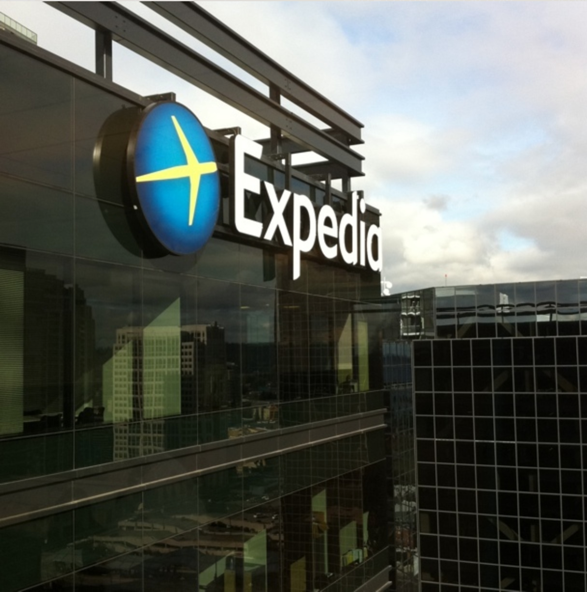 `
In 2016, Expedia was the11th-largest Internet companyby revenue at $8.77B.
Source: https://en.wikipedia.org/wiki/List_of_largest_Internet_companies
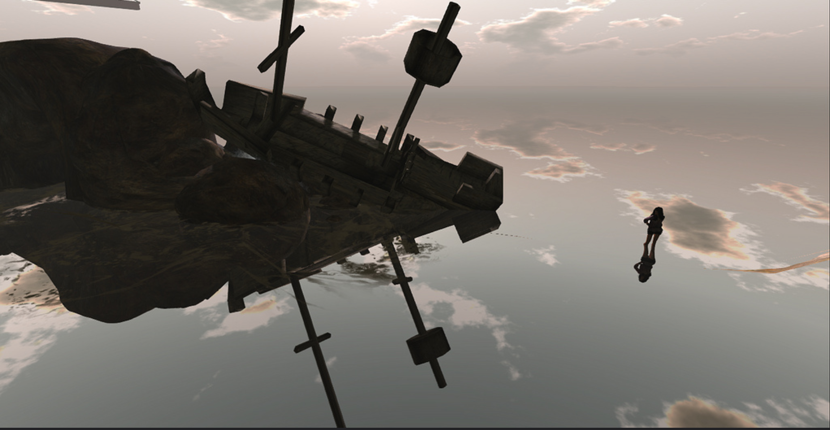 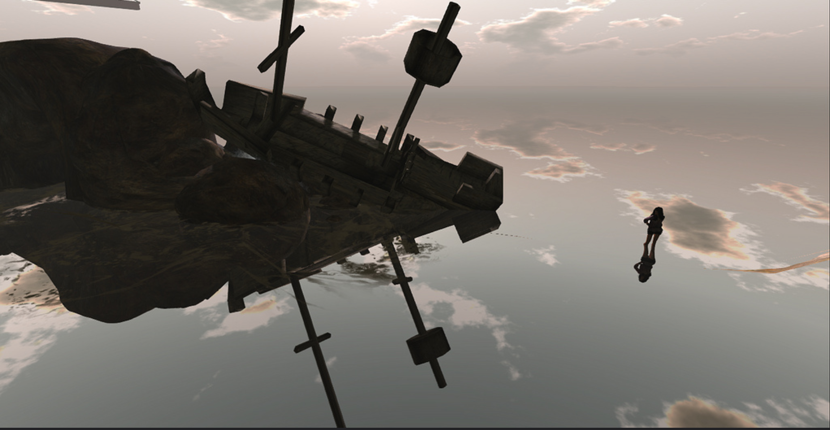 The Price of Downtime:
A Back-of-the-Envelope Calculation
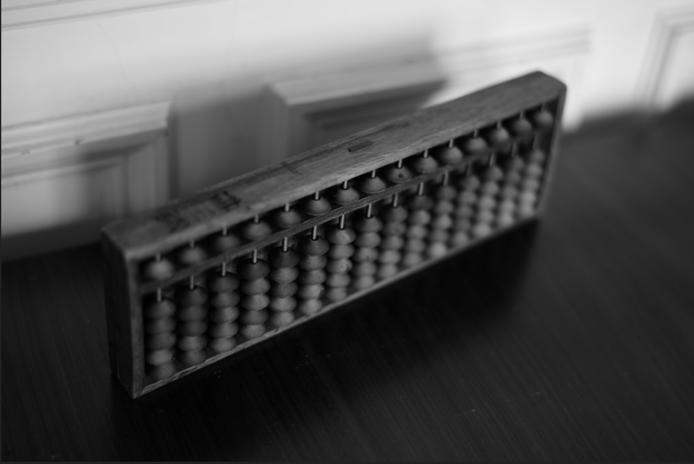 So keeping our site up protects tens of millions of dollars of revenue per year.
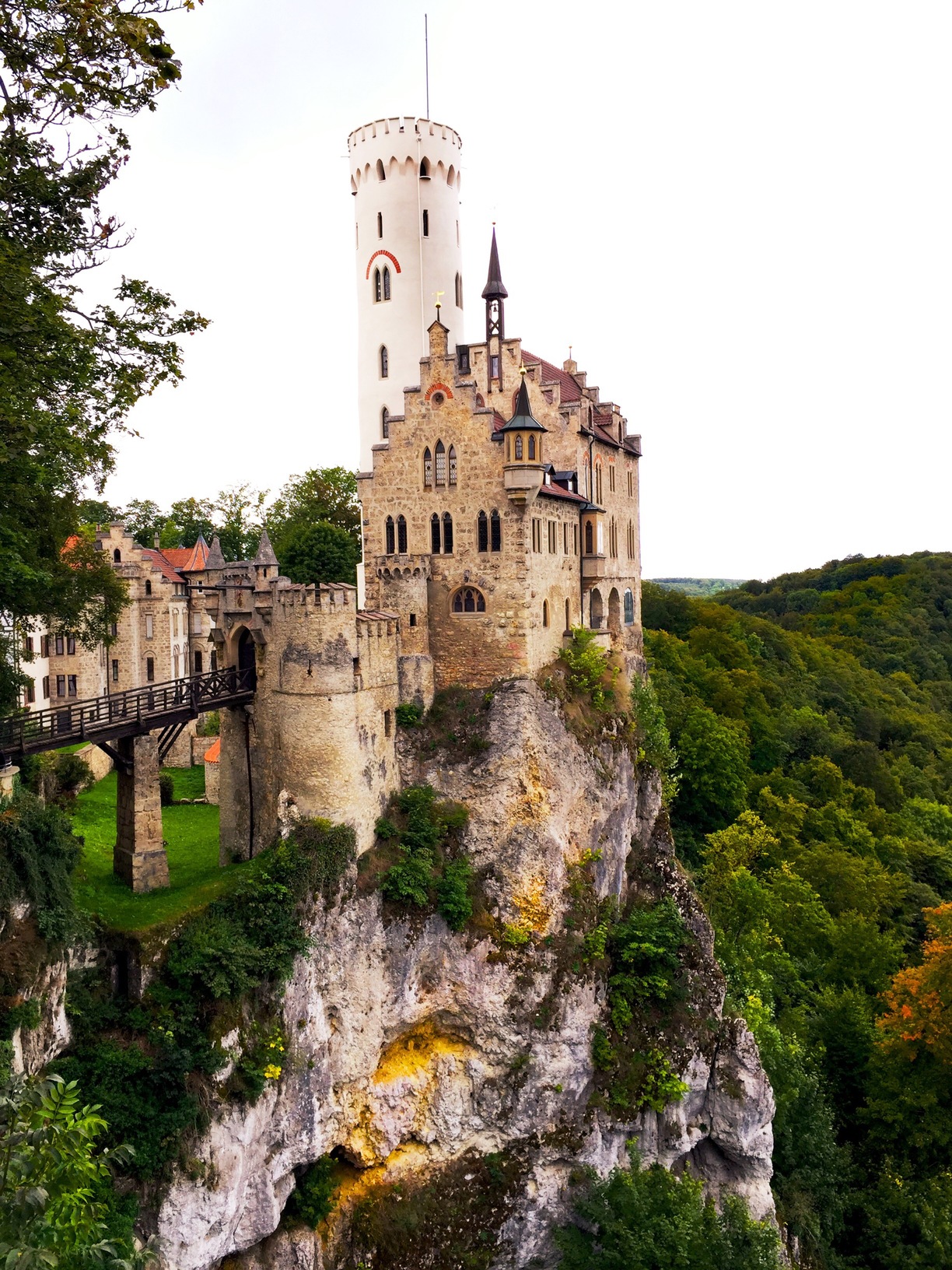 Expedia’s Strategy
Resilience Challenges
Results to Date
Technical Approach
Q & A
OVERVIEW
[Speaker Notes: https://www.trover.com/li/giuT/1dDXb]
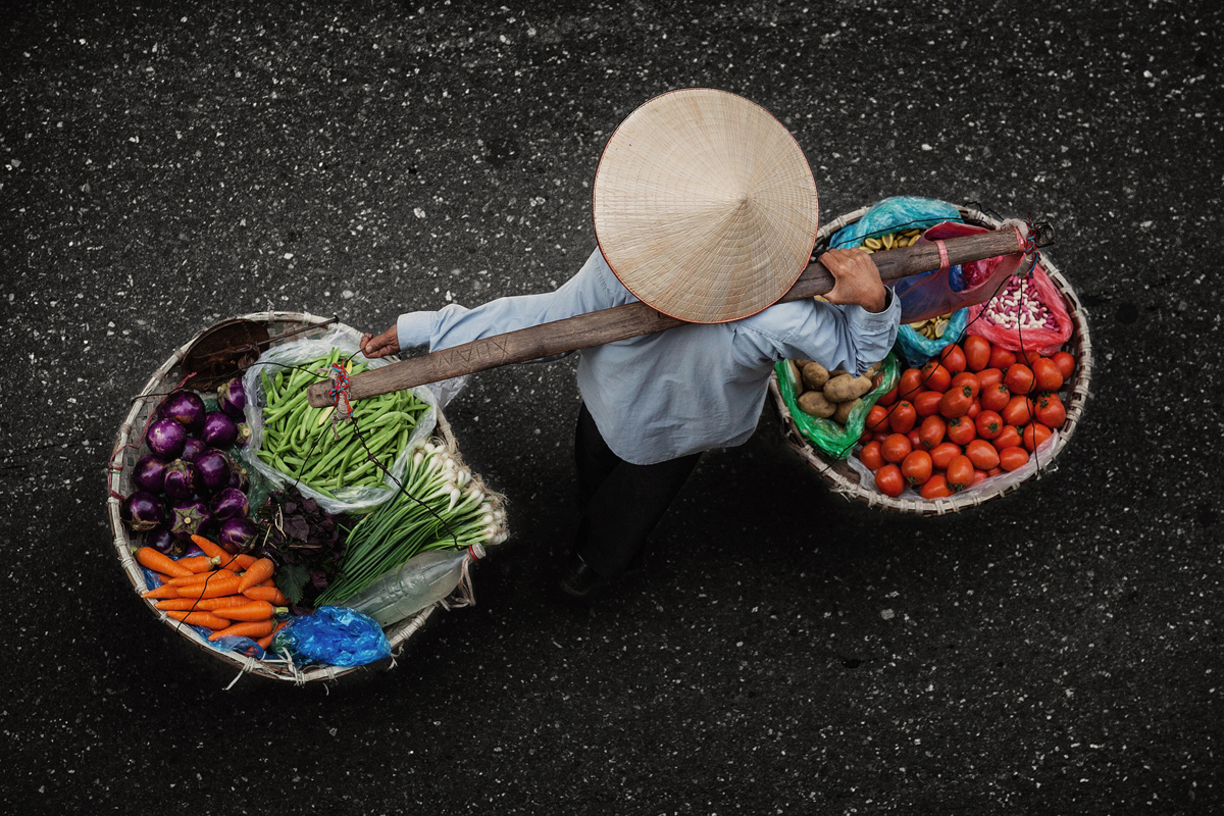 Resilience Challenges
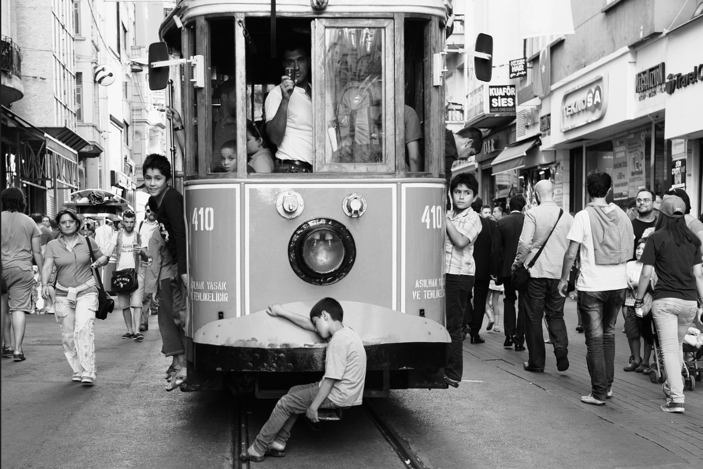 Resilience is not always treated like a first-class citizen.
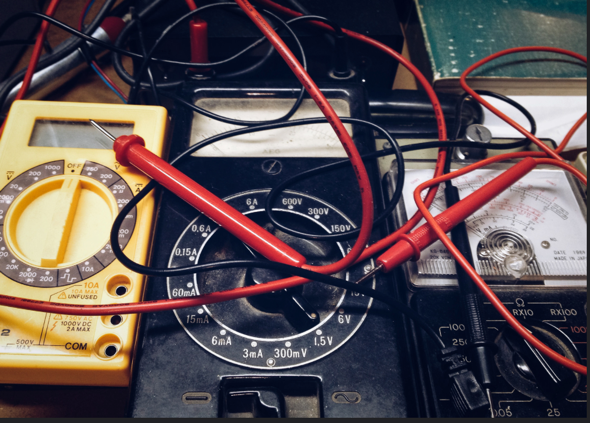 In Expedia we have a test-and-learn culture.
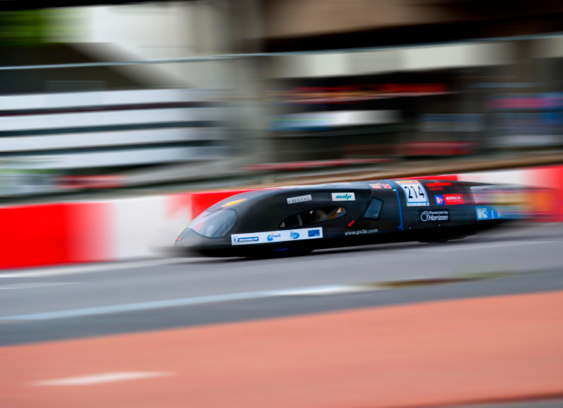 Innovation at Expedia is about constantly iterating its products and features.
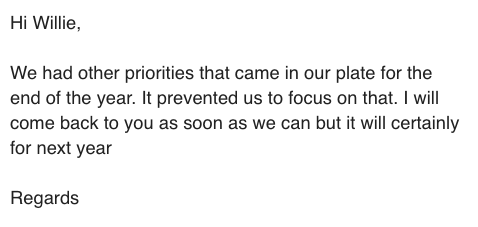 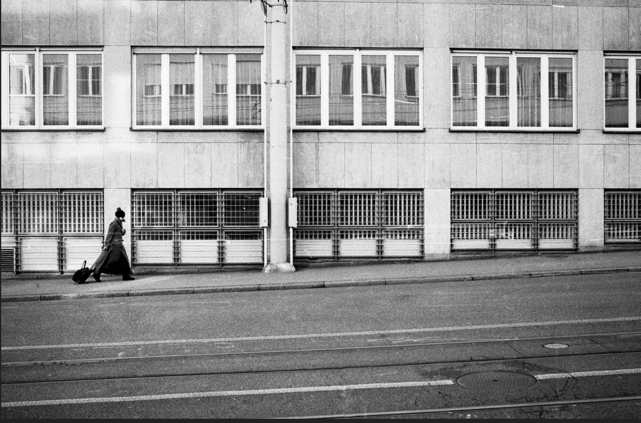 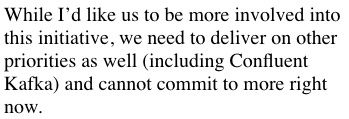 Resilience is an uphill battle.
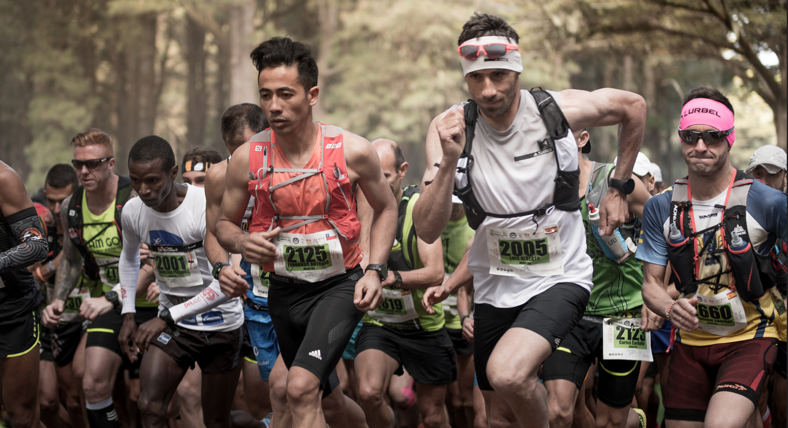 Too many competing priorities.
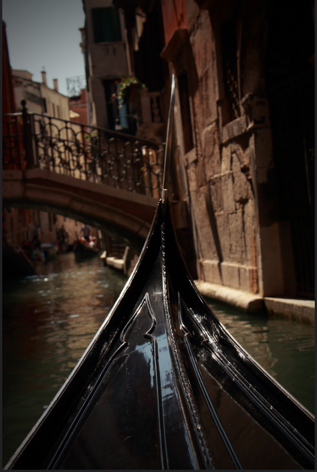 There are major misconceptions about resilience.
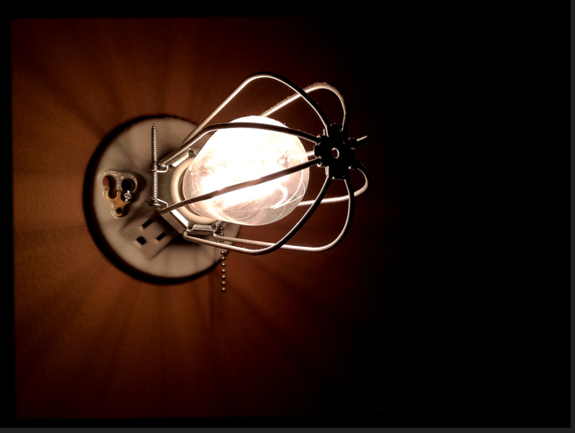 Myth:
By migrating to AWS your service will be resilient.
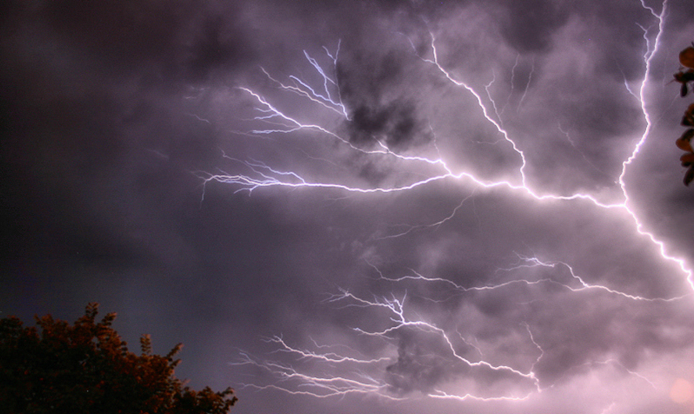 Myth:
We can’t do anything when S3 has an outage.
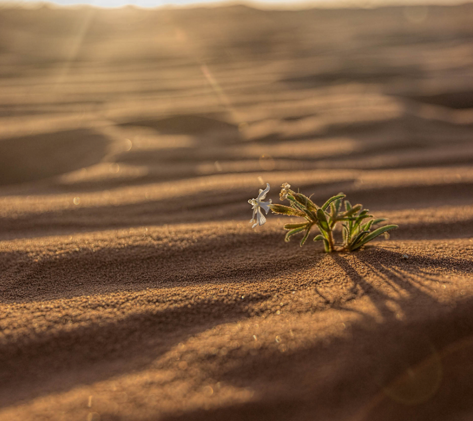 Myth:
Can’t build resilient services on flaky infrastructure.
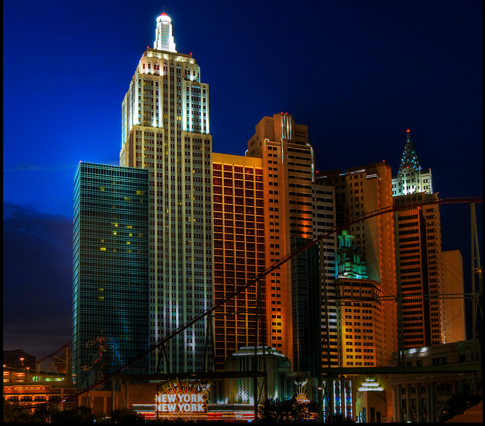 Team Autonomy
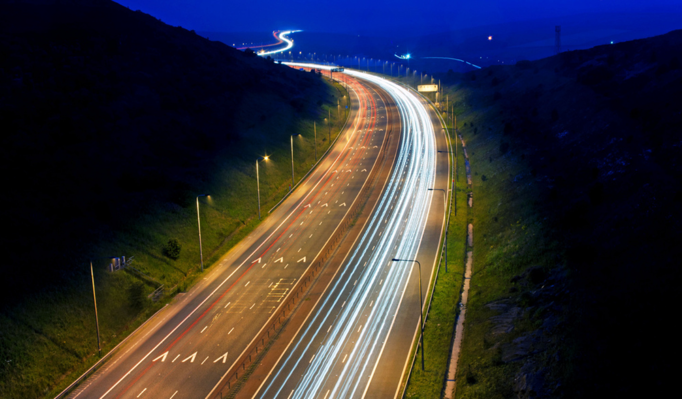 Team autonomy is one of Expedia’s core beliefs. It’s great to have latitude to establish your own practices, tools and processes but it could add complexity.
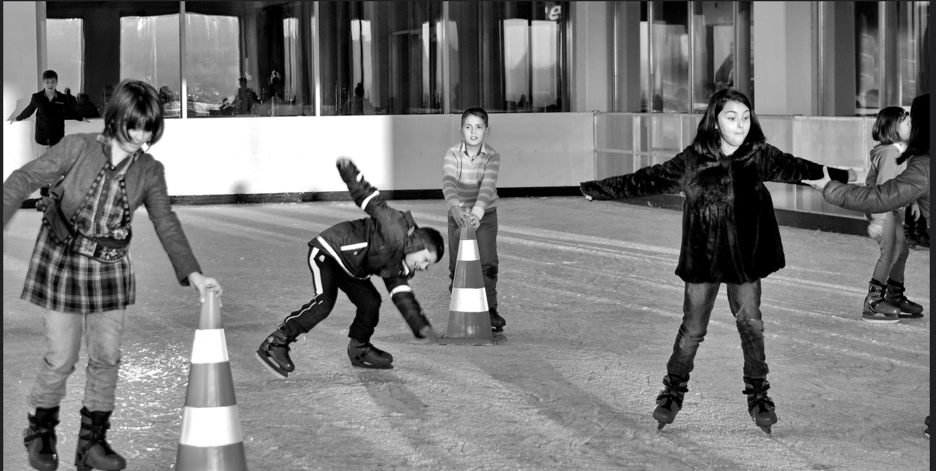 We are still learning.
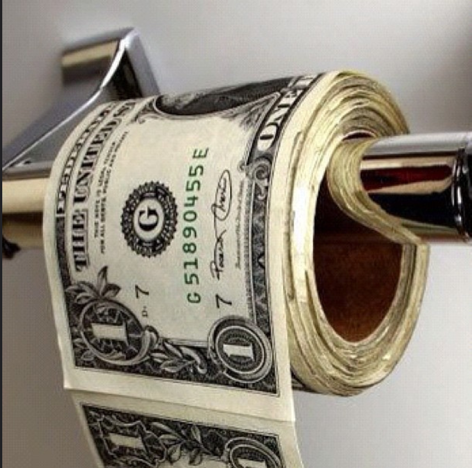 Resilience is not free.
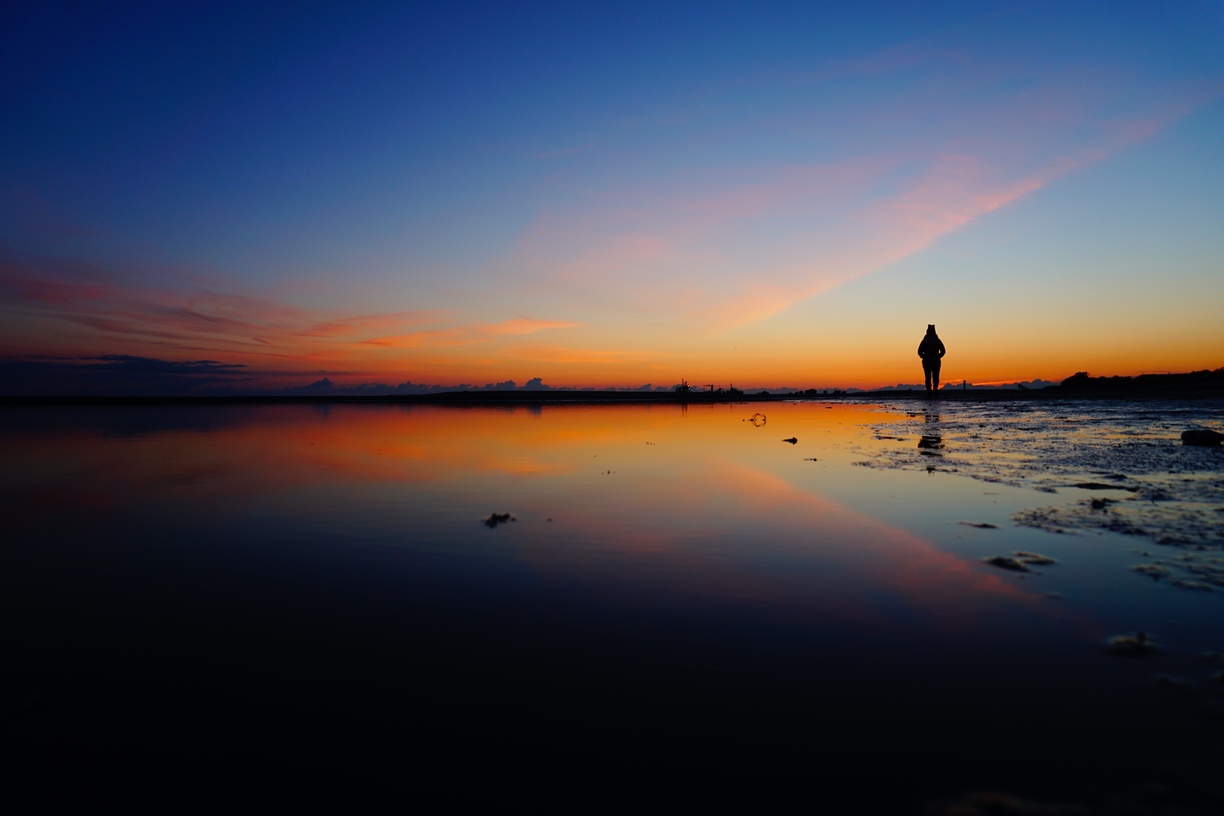 Expedia Strategy
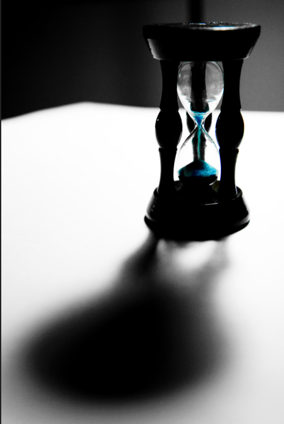 We put travelers at the heart of our thinking. To organize ourselves to ensure maximum availability of our websites – even during odd conditions – we started an initiative called “Perceived Zero Downtime”.
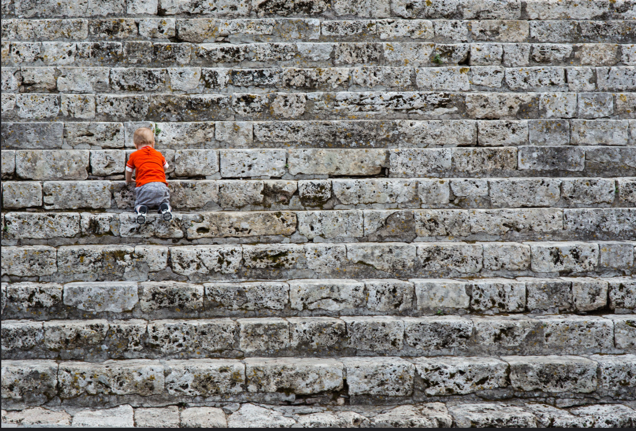 We make incremental improvements.
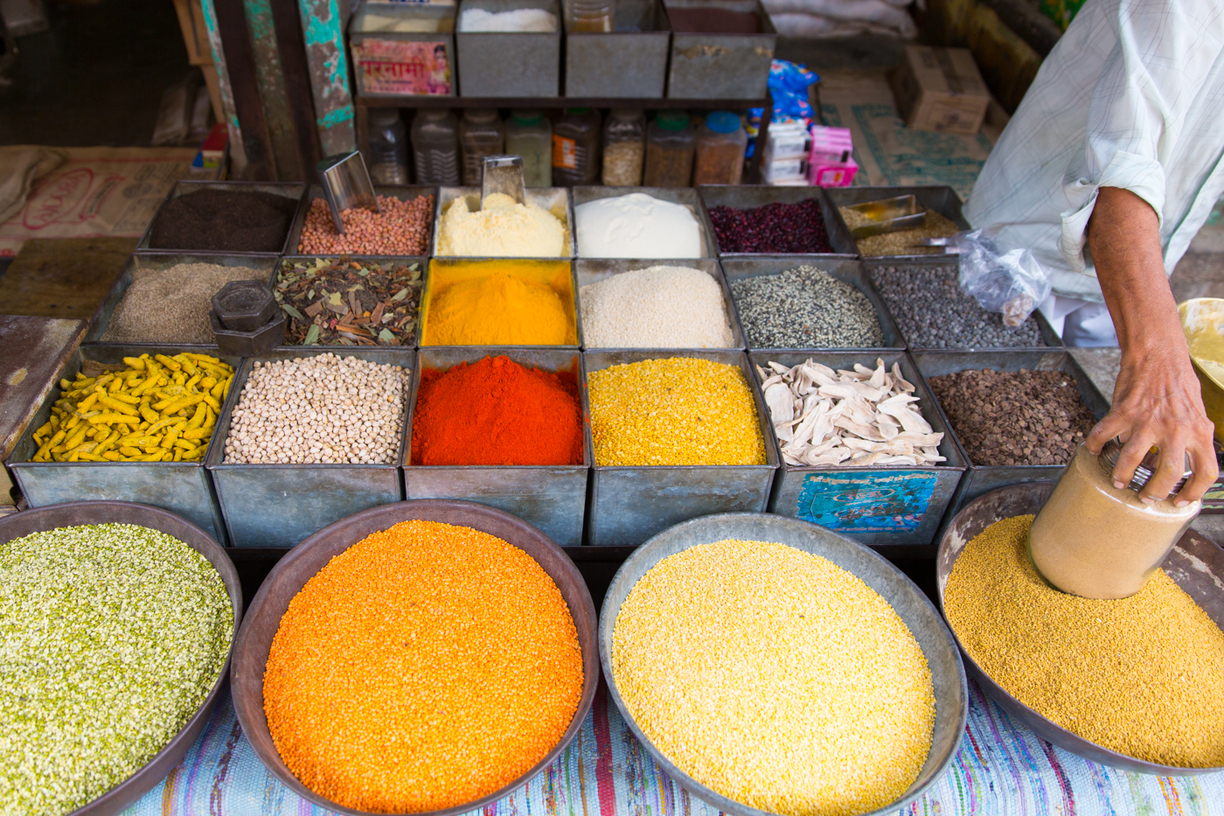 We empower teams by providing tools & best practices
We are not biased
We humbly listen to different approaches
We are open to other teams’ suggestions
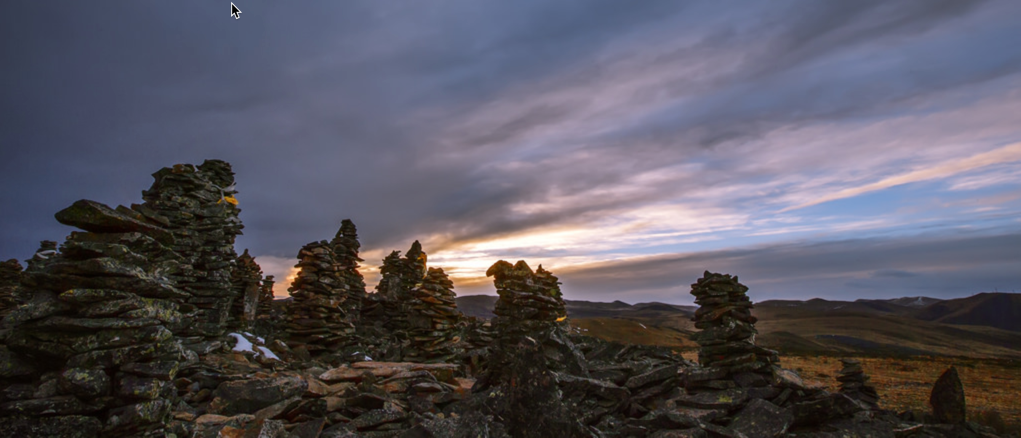 We embrace team autonomy.
We set up a forum to bring teams from different brands together to share ideas, tools and best practices.
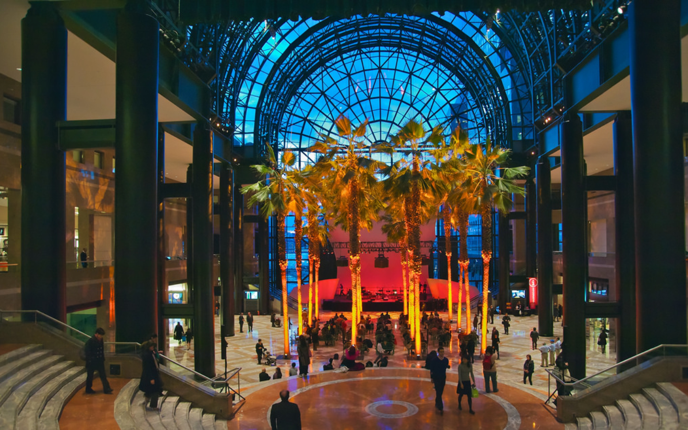 We create a shared learning space.
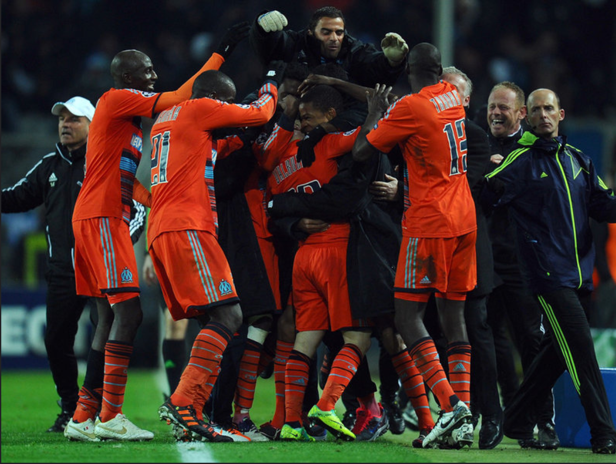 Introduce resilience champions.
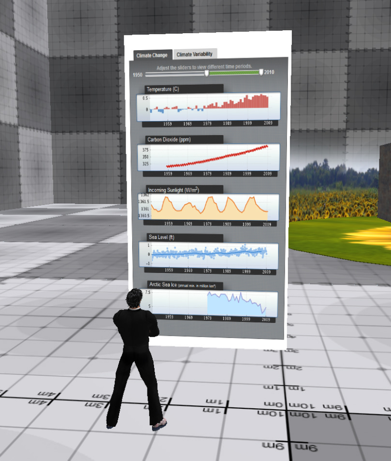 We invest lots of time to gather and present data.
Tier 1 dependency failure
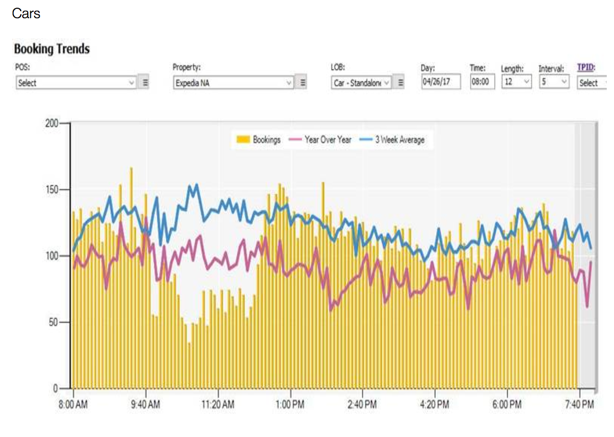 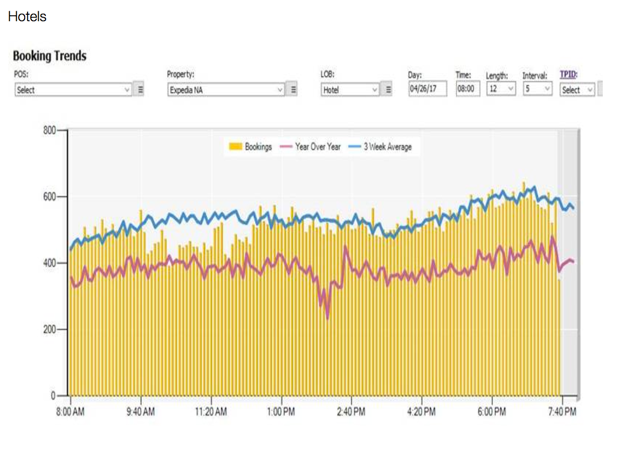 Product without a fallback
Product with a fallback
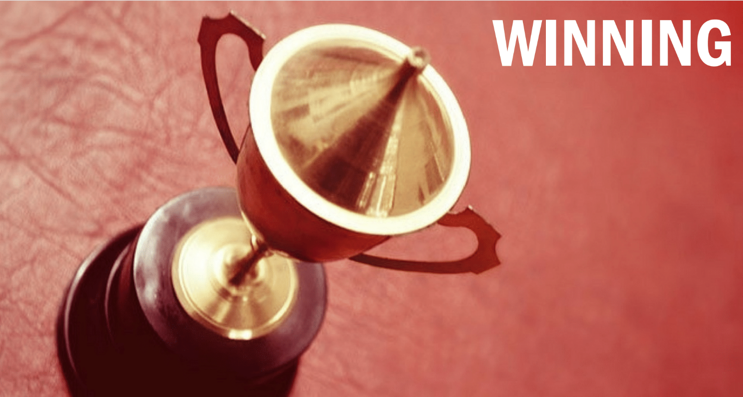 Pursue small wins by going after low-hanging fruit.
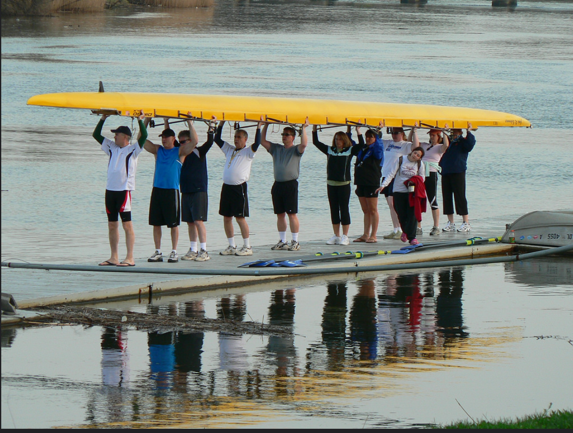 We are partnering with teams.
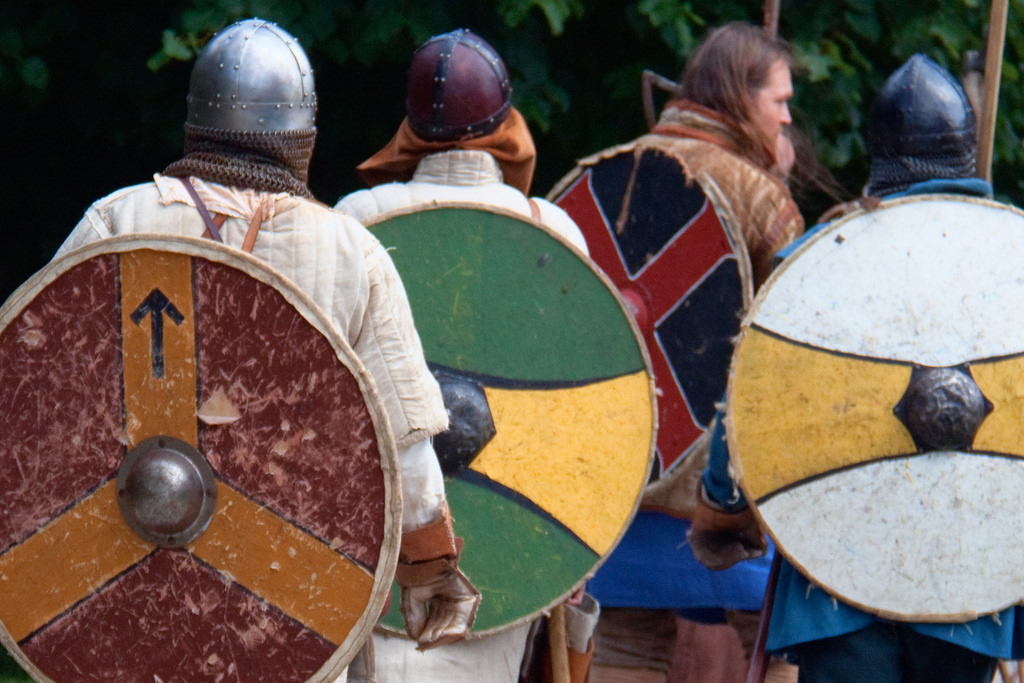 Technical Approach
Photo: Hans Splinter
[Speaker Notes: https://www.flickr.com/photos/archeon/4942358910

[KA] General notes:
- Consider using "experiment" instead of "test"
- Consider using "chaos" instead of "resilience"
- E.g. "chaos experiment" instead of "resilience test"]
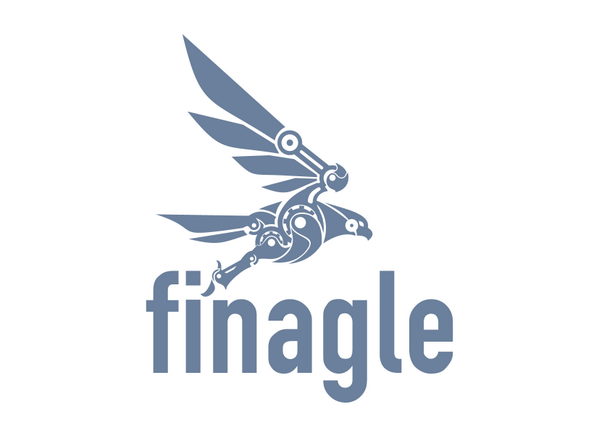 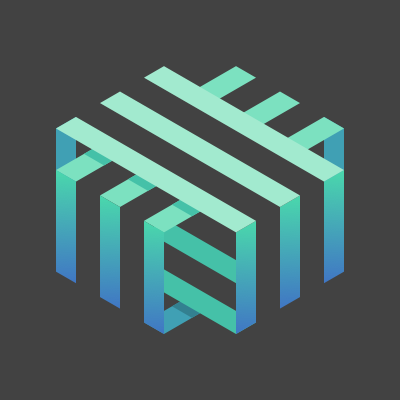 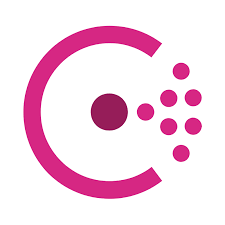 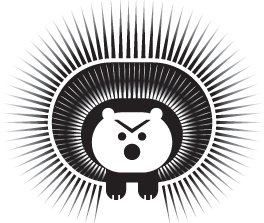 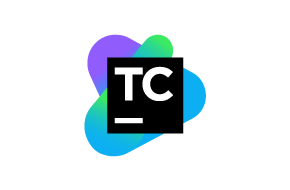 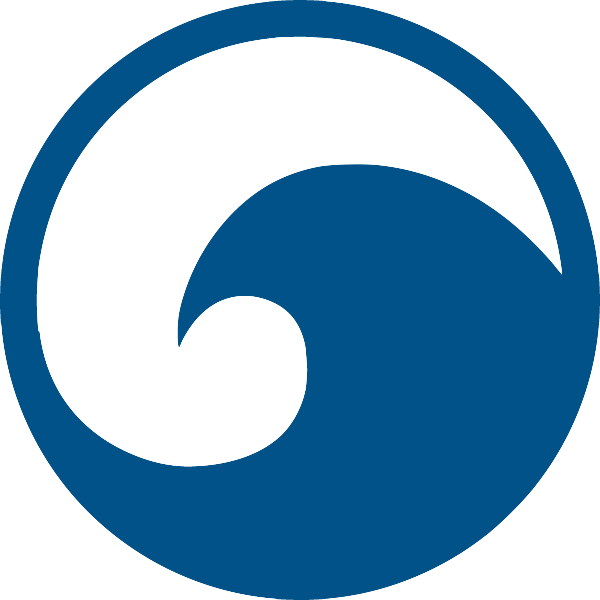 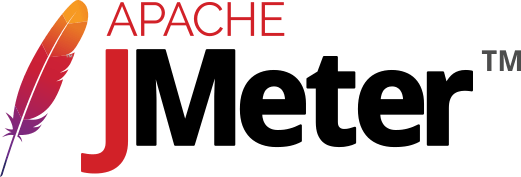 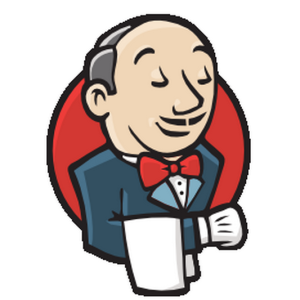 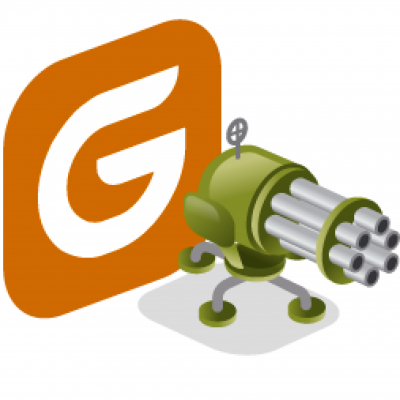 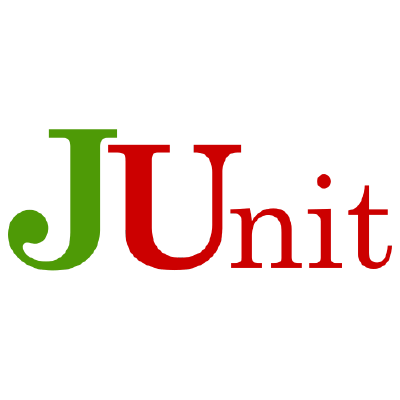 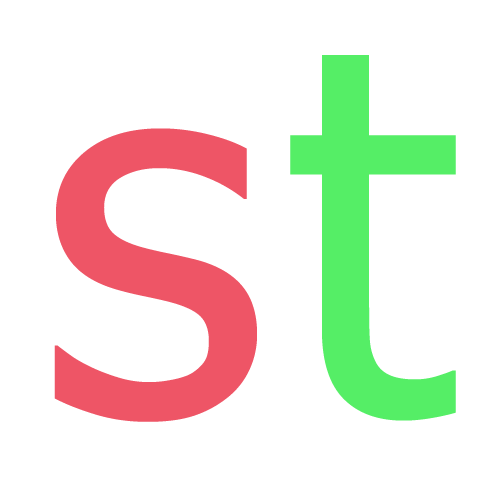 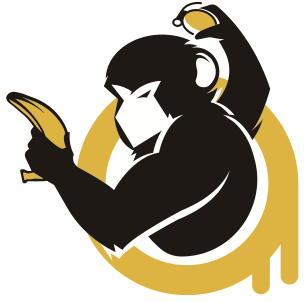 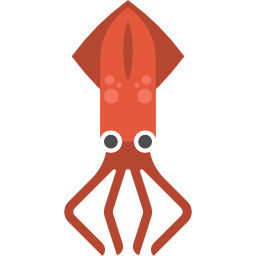 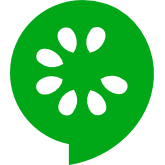 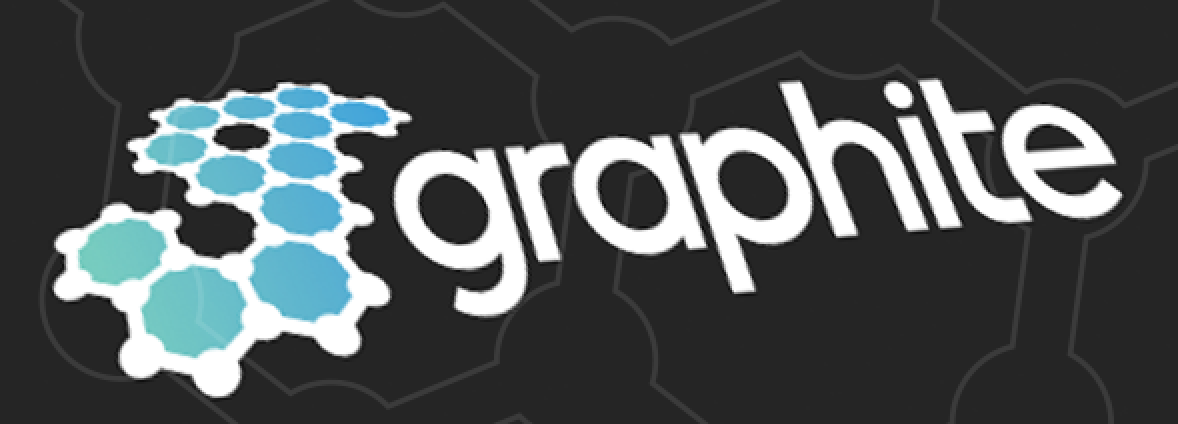 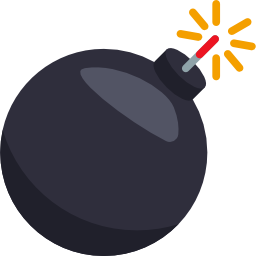 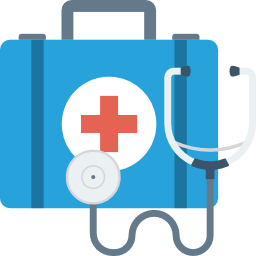 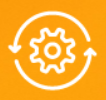 Lots of teams.
Lots of tools.
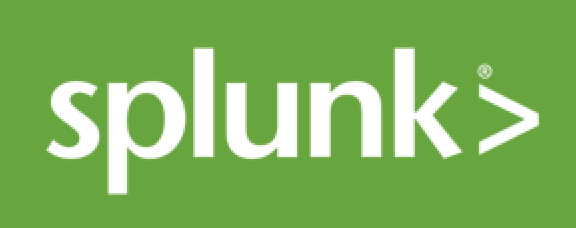 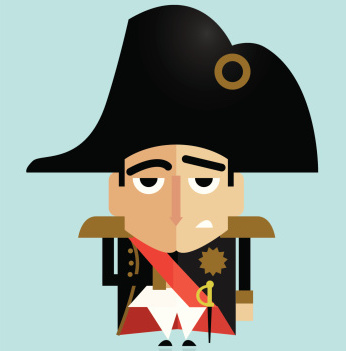 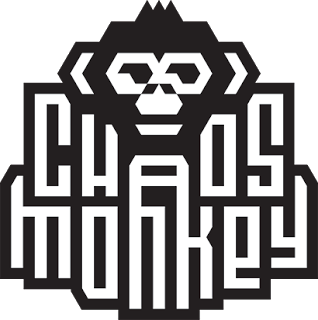 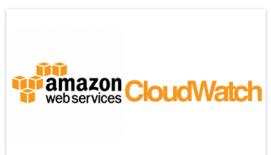 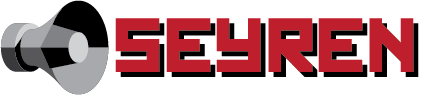 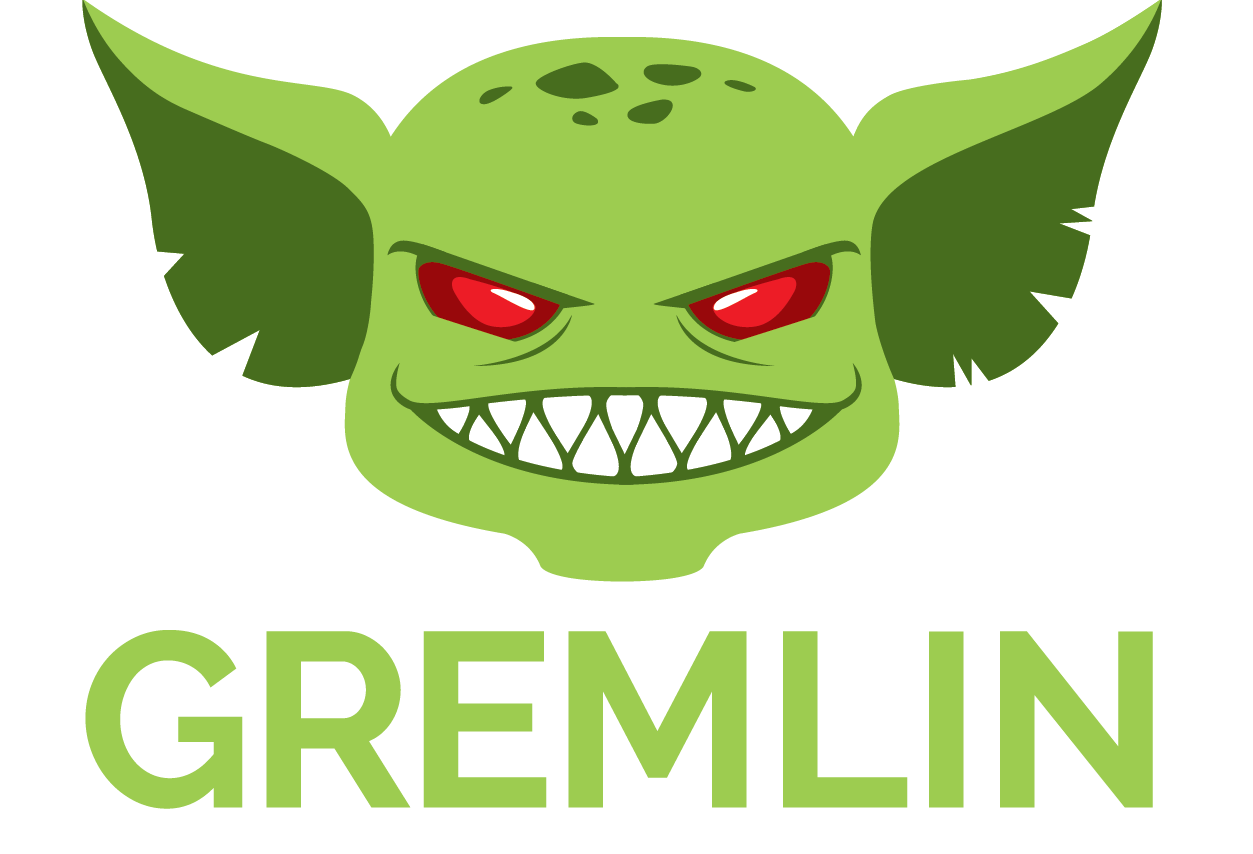 [Speaker Notes: [KA] Great slide. Please use Gremlin logo with name "Gremlin" here. Kolton will provide the logo.]
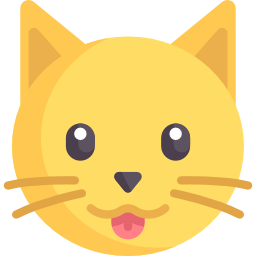 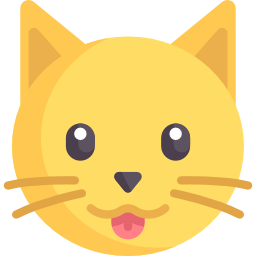 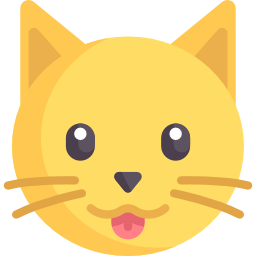 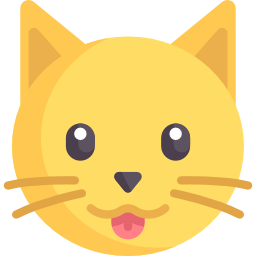 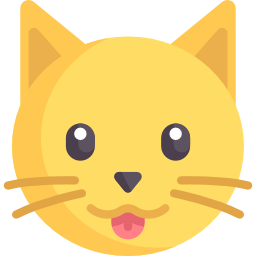 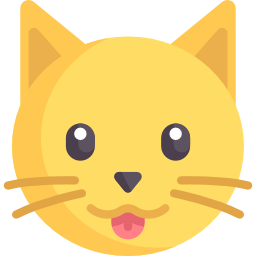 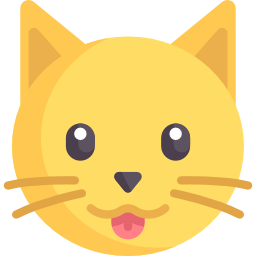 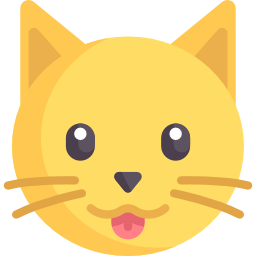 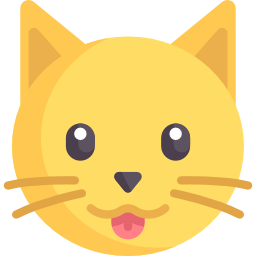 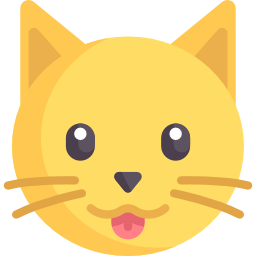 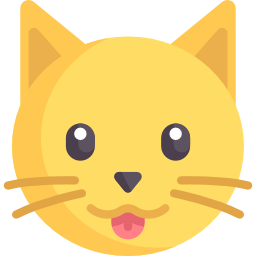 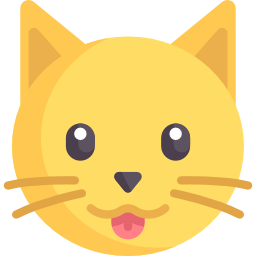 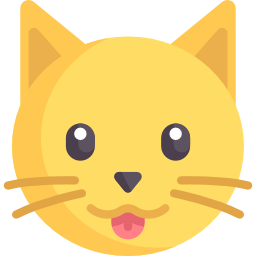 How do we pull it all together?
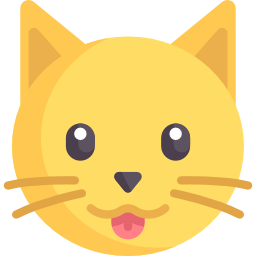 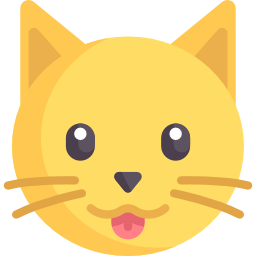 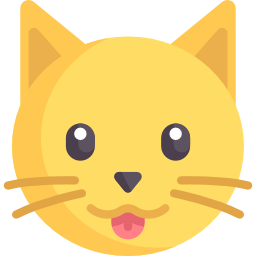 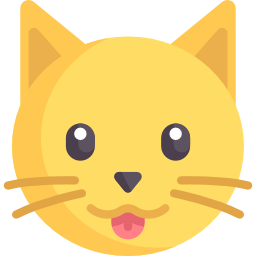 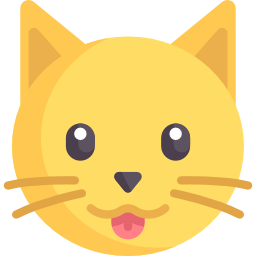 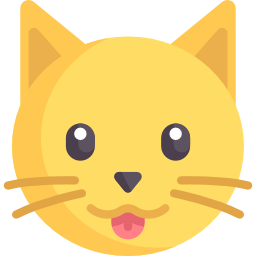 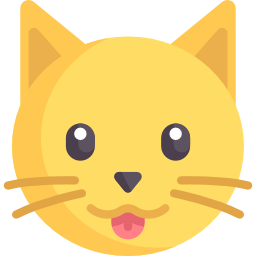 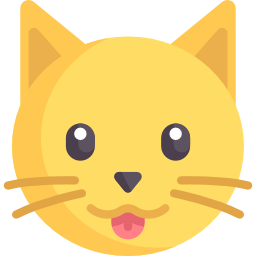 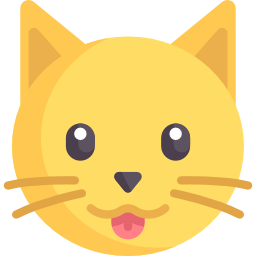 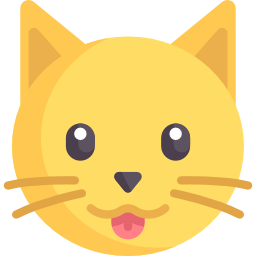 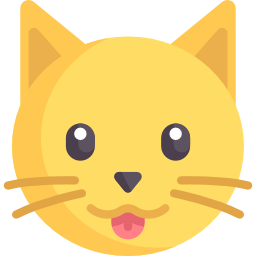 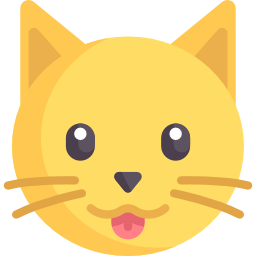 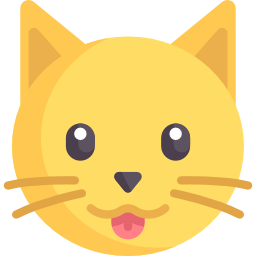 Resilience Engineering Lifecycle
Service
Service
Service
Service
Service
Service
Service
Service
Service
Service
Database
3rd-party
service
3rd-party
service
Database
[Speaker Notes: https://www.trover.com/li/gikL/W4IU]
Resilience Engineering Lifecycle
Service
Service
Service
Service
Service
Service
Service
Service
Service
Service
Database
3rd-party
service
3rd-party
service
Database
Prioritize Services
[Speaker Notes: https://www.trover.com/li/gikL/W4IU]
Resilience Engineering Lifecycle
Service
Service
Service
Service
Service
Service
Service
Service
Service
Service
Database
3rd-party
service
3rd-party
service
Database
Prioritize Services
Investigate Vulnerabilities
[Speaker Notes: https://www.trover.com/li/gikL/W4IU]
Resilience Engineering Lifecycle
Service
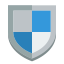 Service
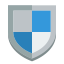 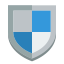 Database
3rd-party
service
Prioritize Services
Investigate Vulnerabilities
Apply Resilience Patterns
[Speaker Notes: https://www.trover.com/li/gikL/W4IU]
Resilience Engineering Lifecycle
Service
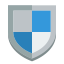 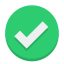 Service
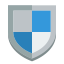 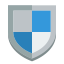 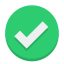 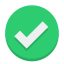 Database
3rd-party
service
Prioritize Services
Investigate Vulnerabilities
Apply Resilience Patterns
Experiments in Test
[Speaker Notes: https://www.trover.com/li/gikL/W4IU]
Resilience Engineering Lifecycle
Service
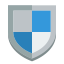 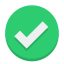 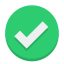 Service
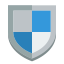 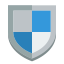 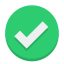 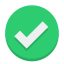 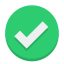 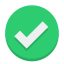 Database
3rd-party
service
Prioritize Services
Investigate Vulnerabilities
Apply Resilience Patterns
Experiments in Test
Experiments in Production
[Speaker Notes: https://www.trover.com/li/gikL/W4IU]
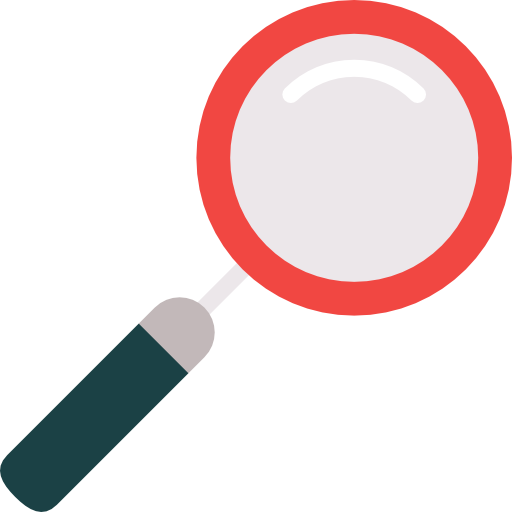 Let’s take a closer look…
1. Prioritize Services
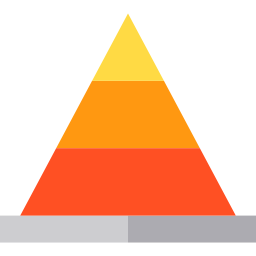 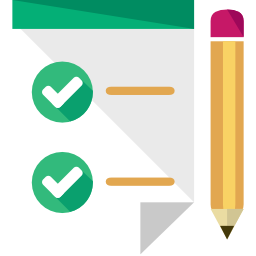 Service Tiering
Scorecards & Reporting
[Speaker Notes: https://www.flaticon.com/free-icon/pyramid-chart_129532#term=pyramid&page=1&position=4
https://www.flaticon.com/free-icon/checklist_189067#term=checklist&page=1&position=2]
1. Prioritize ServicesService Tiering
T1: Bookings
T2: Reviews
T3: Urgency,
     ads
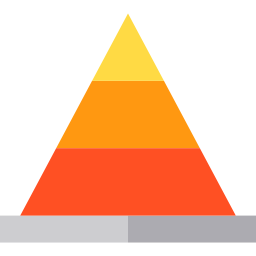 Tier 1 – Essential
Tier 2 – Important
Tier 3 – Nice to have
[Speaker Notes: [KA] Explain how we know what's tier 1. Define that.
[SS] Examples:
- Bookings are tier 1
- Reviews are tier 2
- Ads and urgency messaging are tier 3]
1. Prioritize ServicesScorecards & Reporting
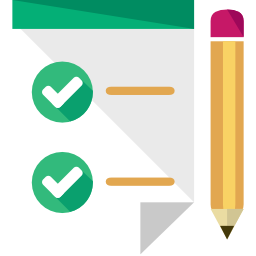 Incidents 
Availability
Resilience
[Speaker Notes: [KA] Nice distinction between availability and resilience. Go into more detail on this.]
1. Prioritize ServicesResilience Scorecard
Resilience Alerts
Your app failed a Chaos Monkey experiment. Chaos Monkey terminated an EC2 instance, causing an outage.

To resolve this, please use EC2 Auto Scaling Groups.
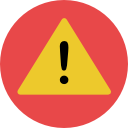 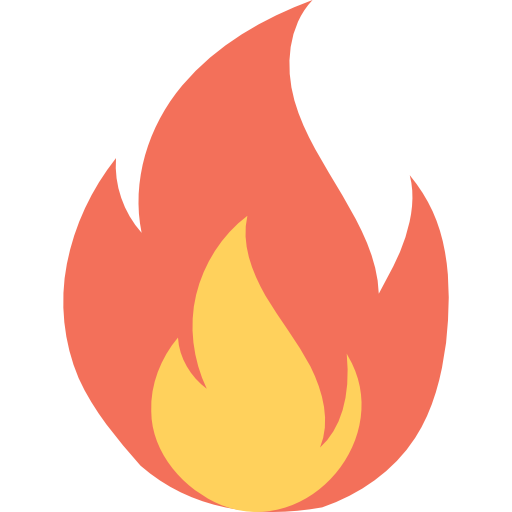 Focus areas: identified.
What are the vulnerabilities?
2. Investigate Vulnerabilities
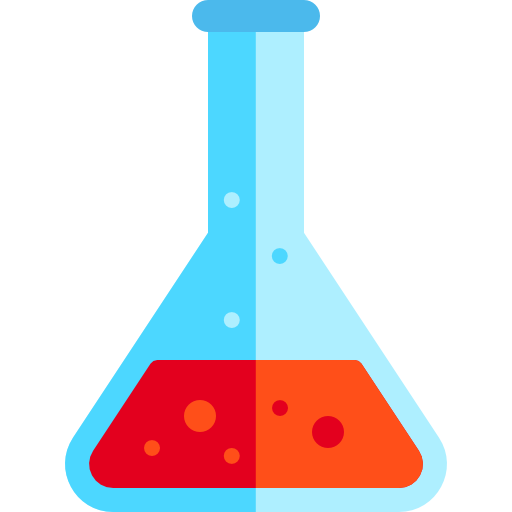 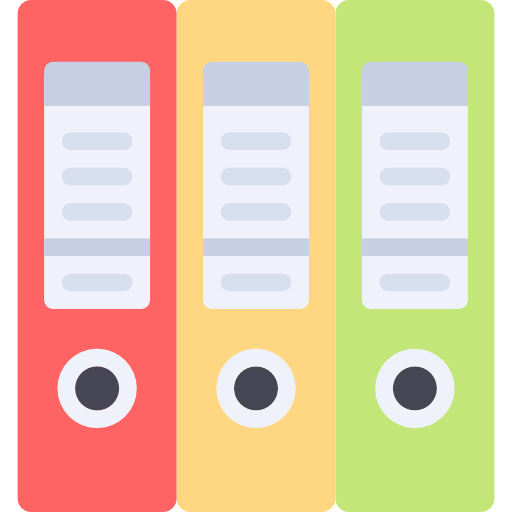 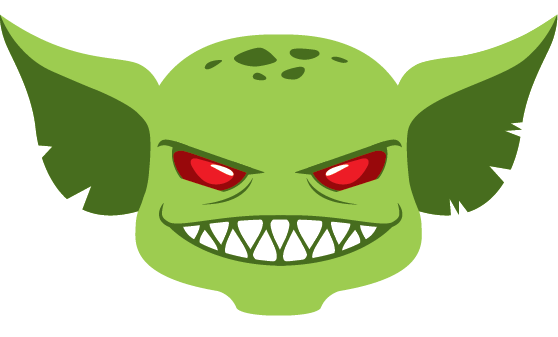 Resilience Maturity Model
(analytic)
Interactive Experiments
(empirical)
2. Investigate VulnerabilitiesResilience Maturity Model
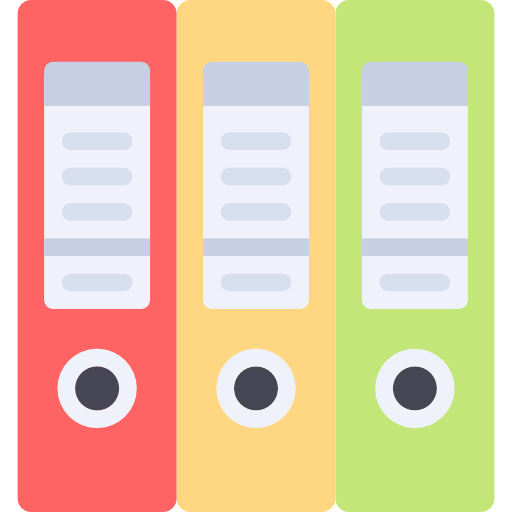 Survive instance loss
Survive dependency loss
Survive AZ loss
Survive region loss
And so forth…
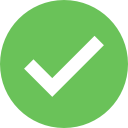 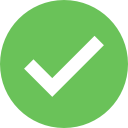 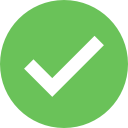 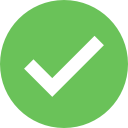 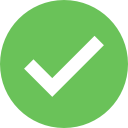 2. Investigate VulnerabilitiesInteractive Experiments
Surprises await!
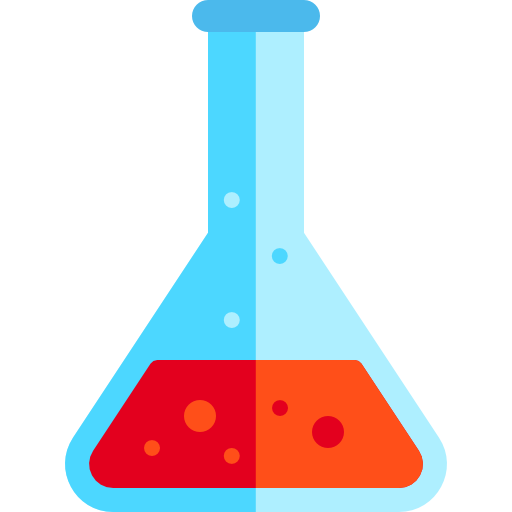 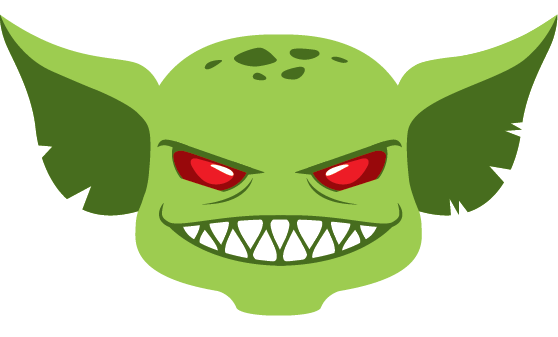 Interactive attack tools
Discover vulnerabilities
[Speaker Notes: [KA] The latency/load balancer example is interesting. Go into more detail, including explaining how we were preparing for a demo.]
Now we understand some vulnerabilities.
How do we address them?
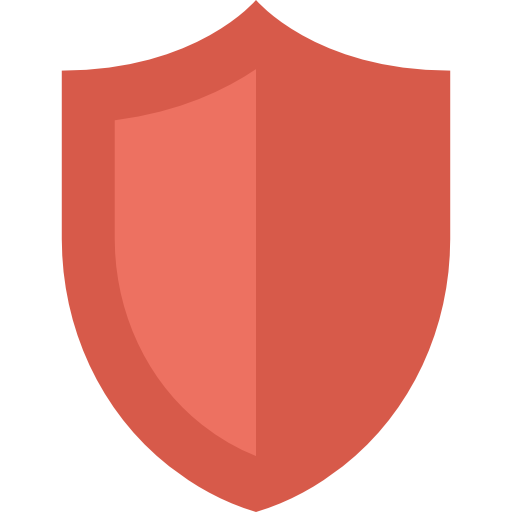 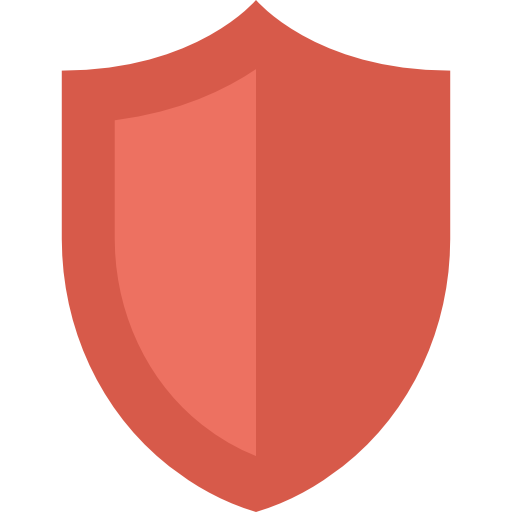 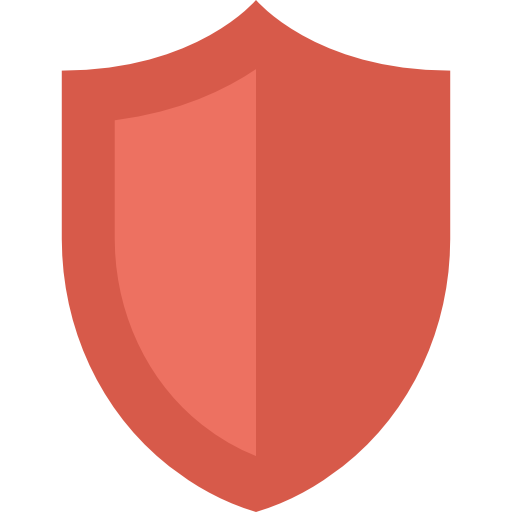 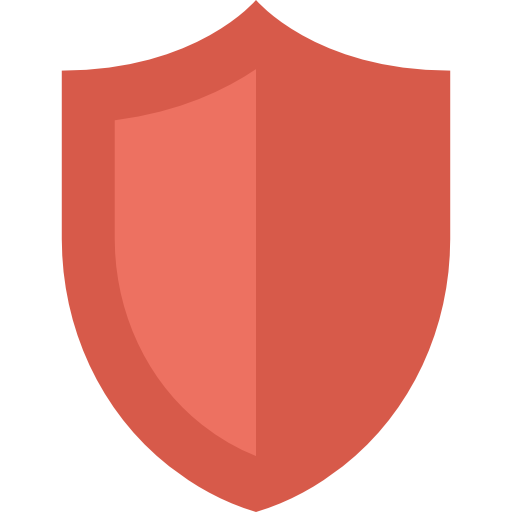 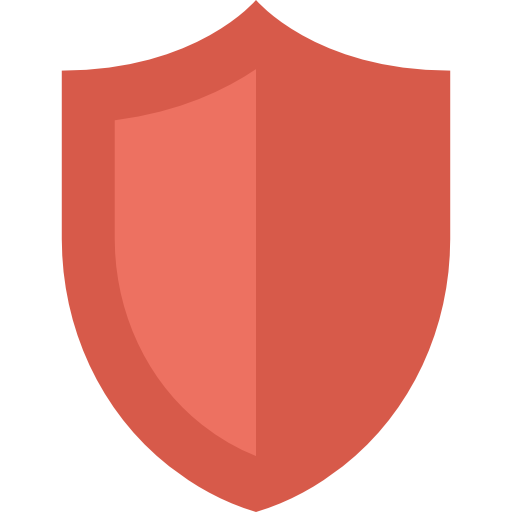 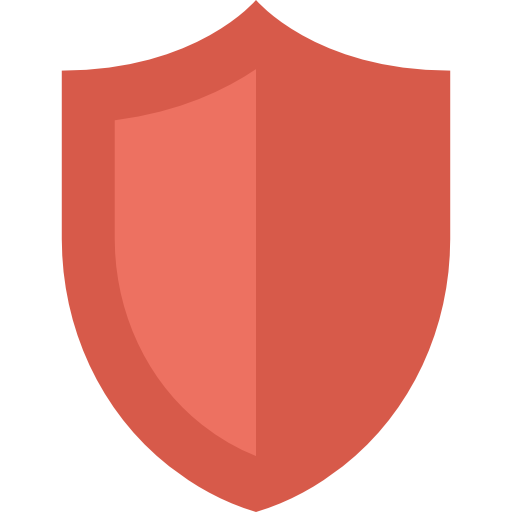 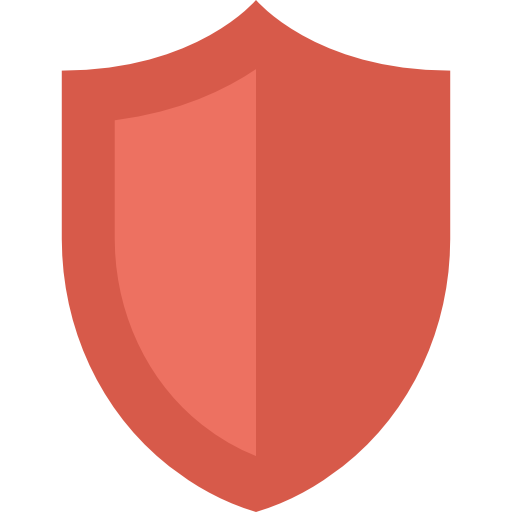 3. Apply Resilience Patterns
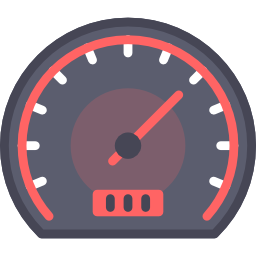 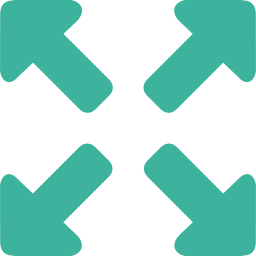 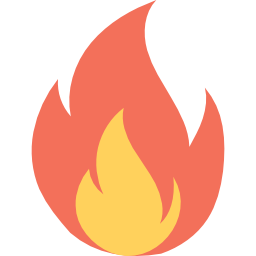 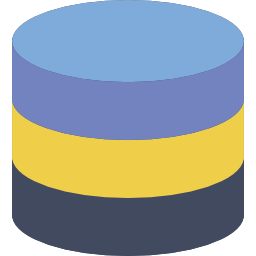 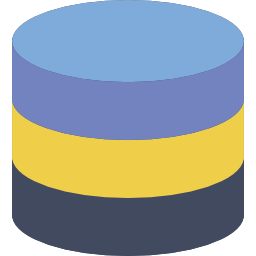 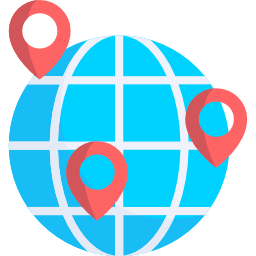 Multi-Geo
Rate Limiting
Auto-Scaling
Database Failover
Circuit Breakers
Bulkheads
[Speaker Notes: [KA]
- Find a better circuit breaker icon.
- Add the bulkhead pattern.]
Defend your app with Hystrix
An open source circuit breaker implementation by Netflix:

Start closed
Trip (open) when downstream is unhealthy
Close when downstream is healthy again
UI
API
Database
External API
[Speaker Notes: [KA] Explain the value of defining a fallback. This will come up again in the city example.]
Defend your app with Bulkheads
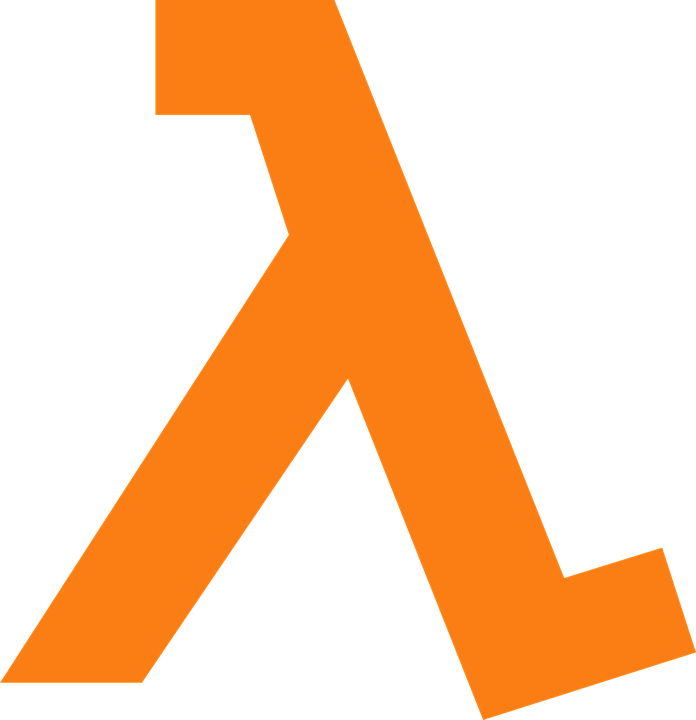 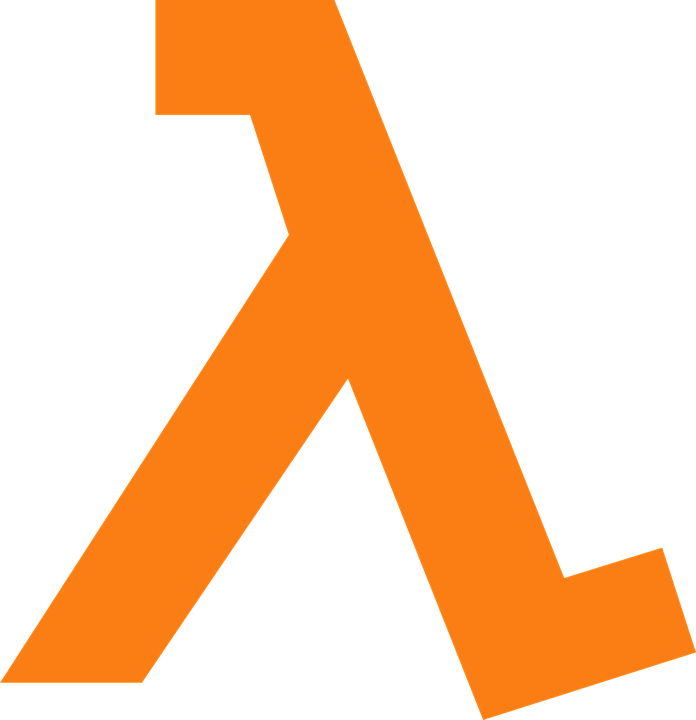 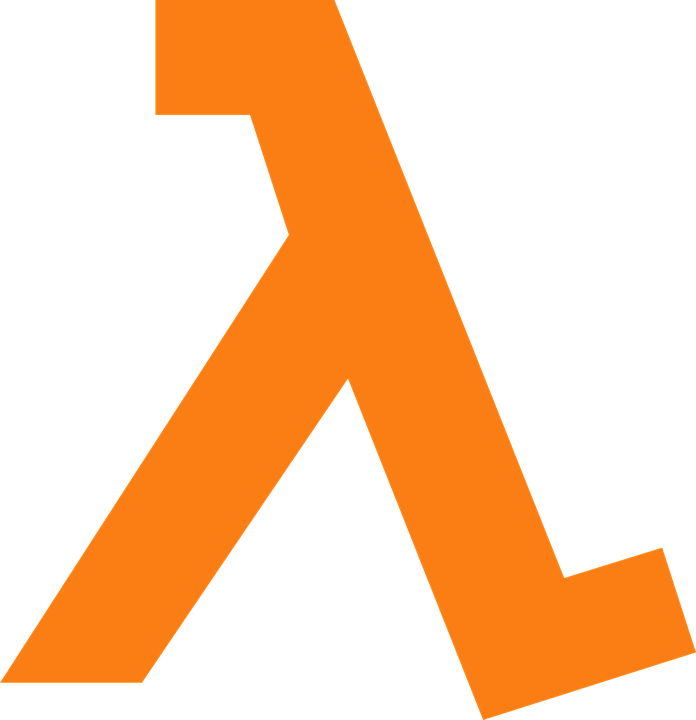 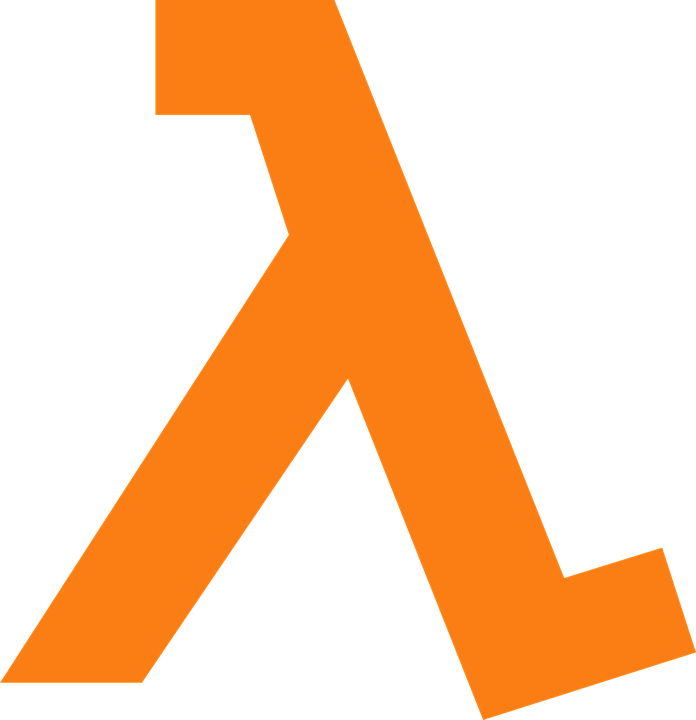 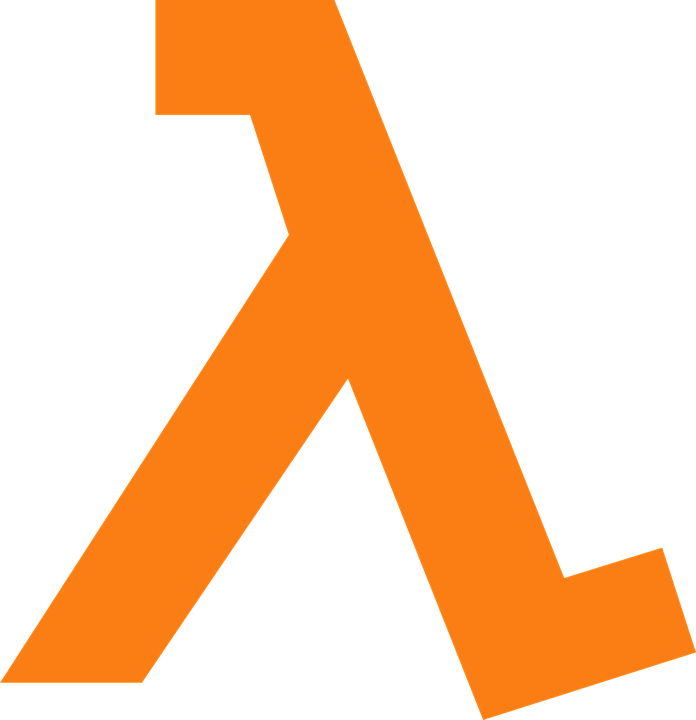 No bulkheads
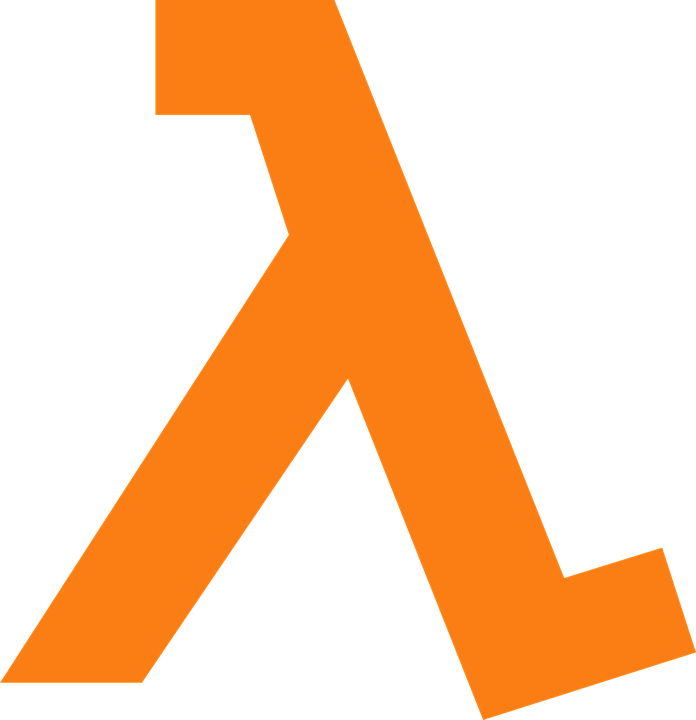 Bulkheads
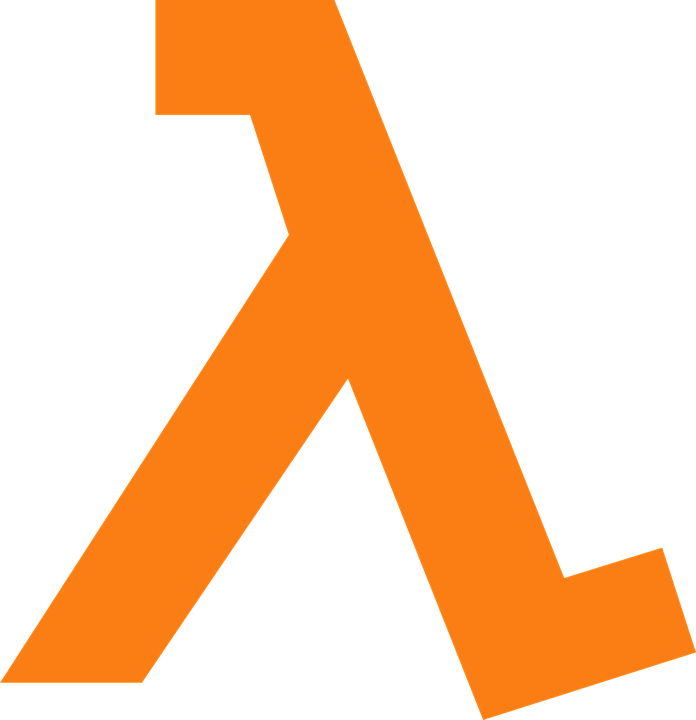 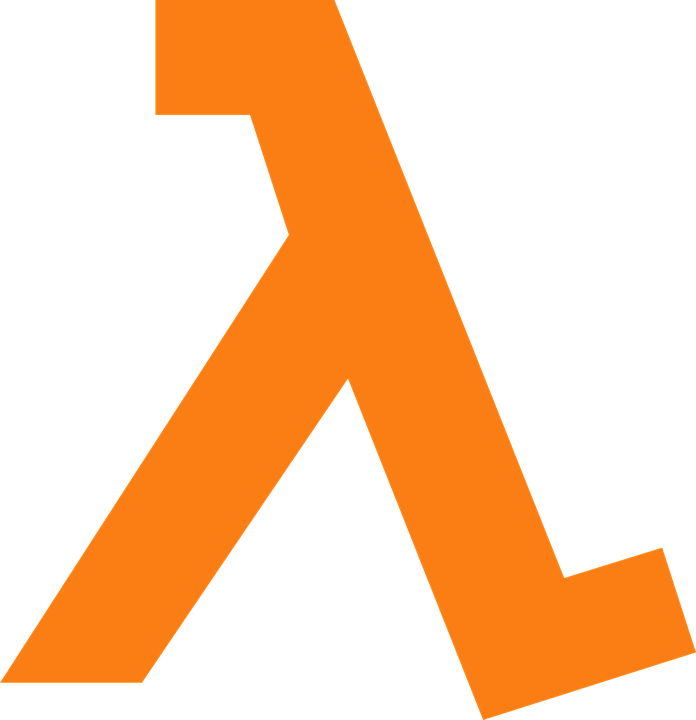 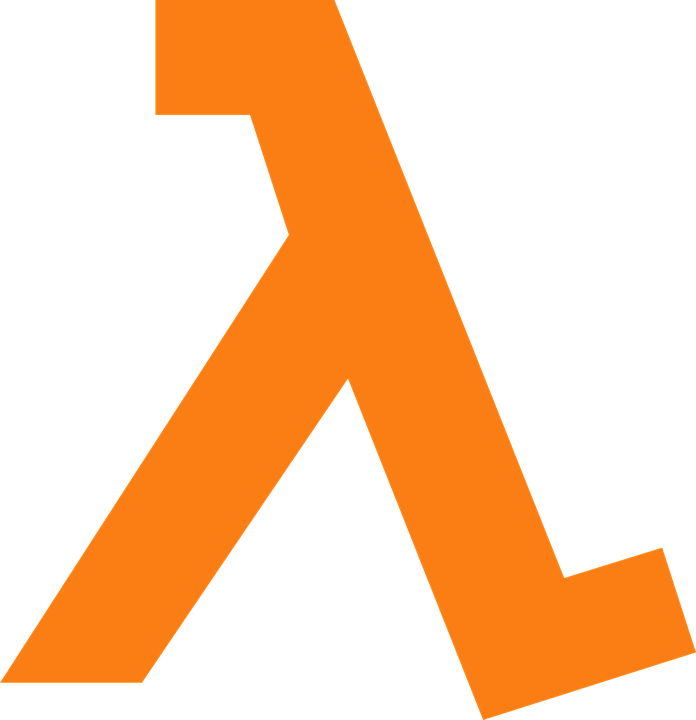 Isolate resources to avoid unintended interactions between apps
Avoid "tragedy of the commons"
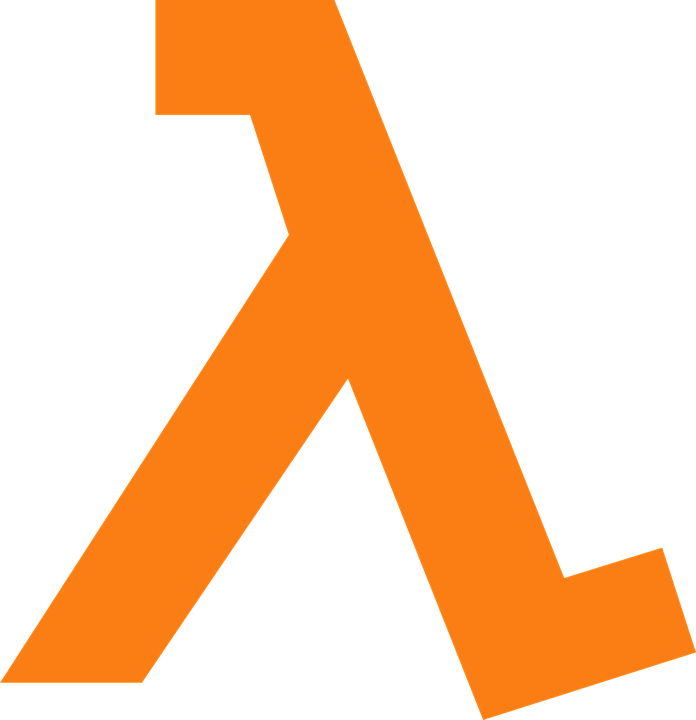 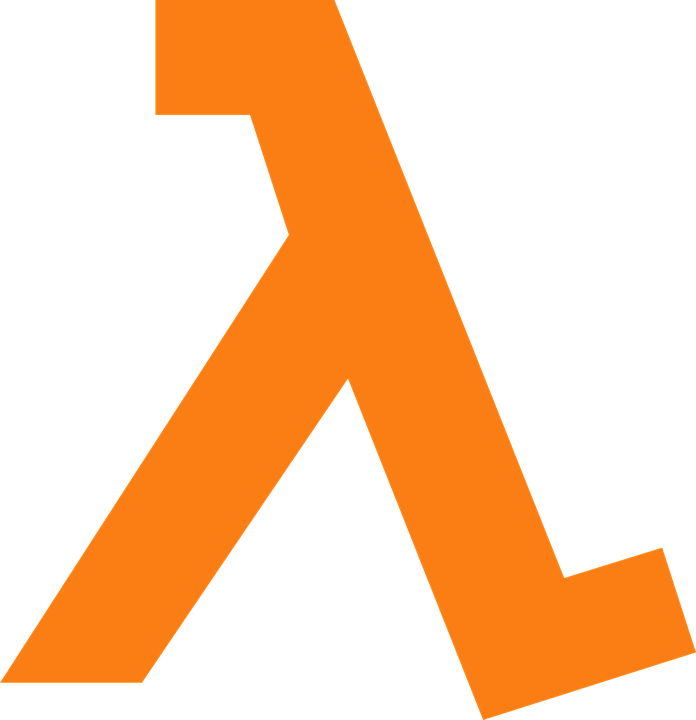 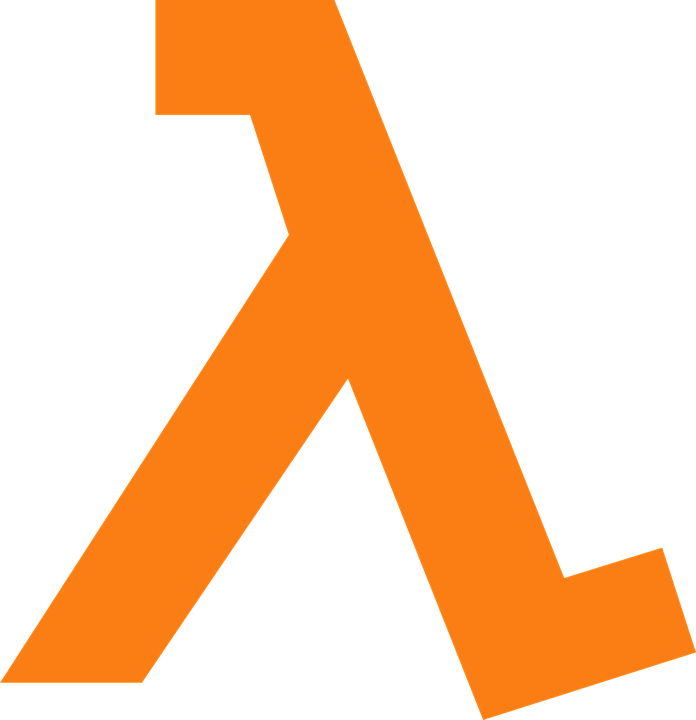 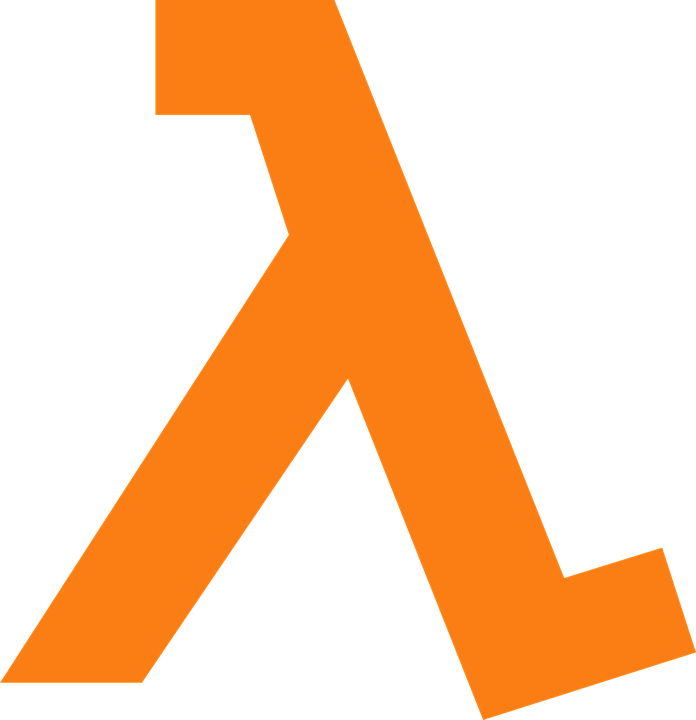 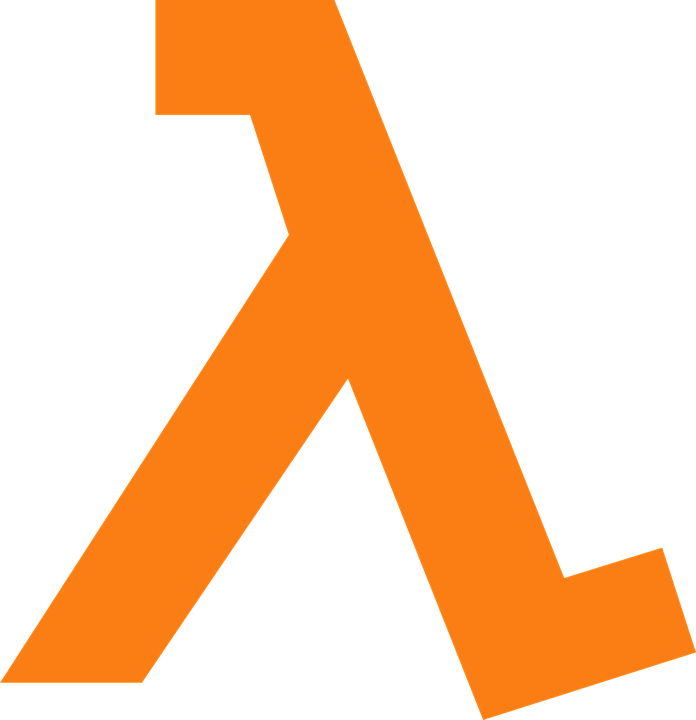 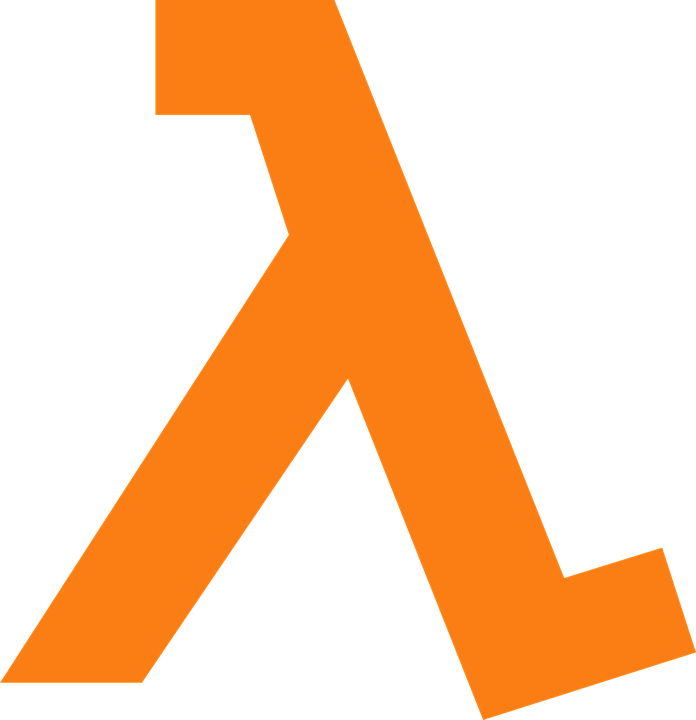 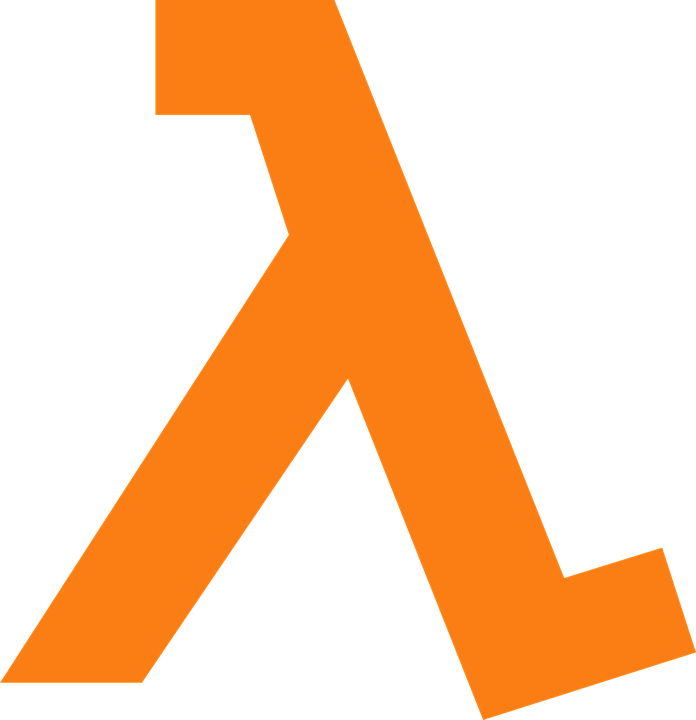 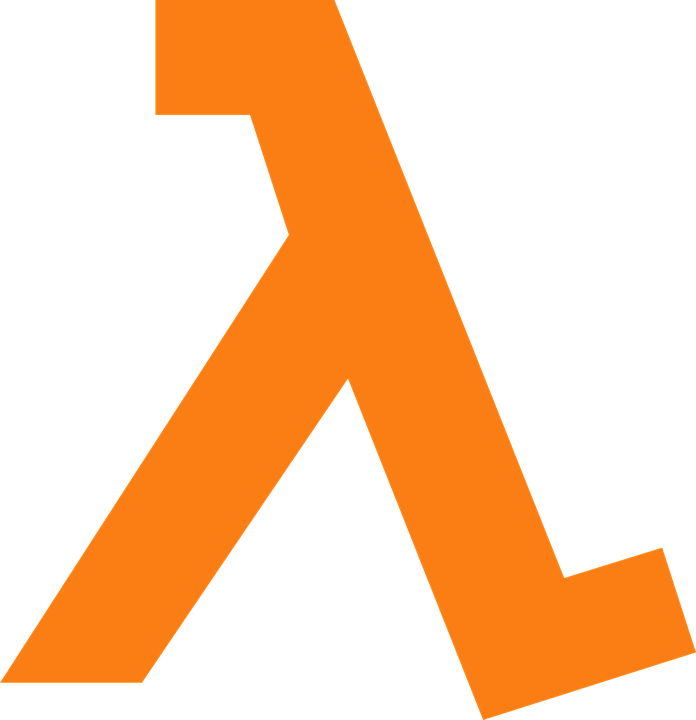 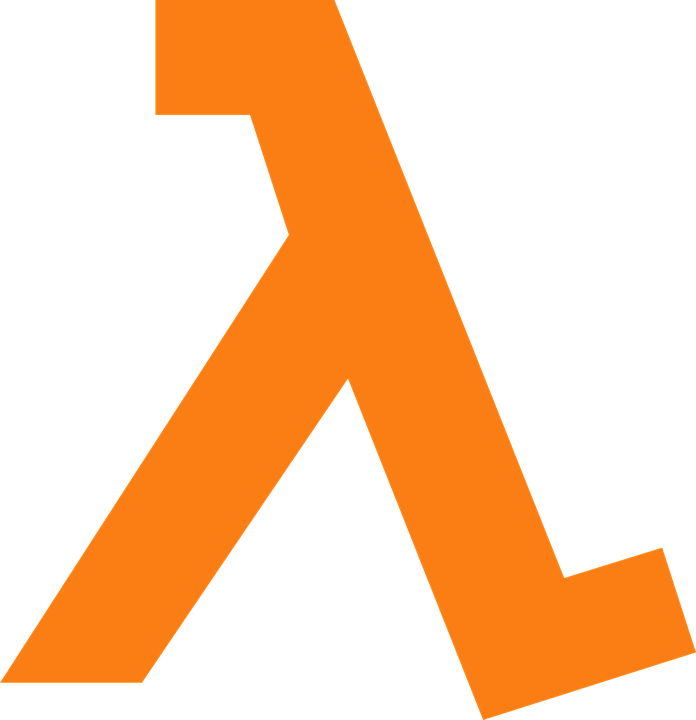 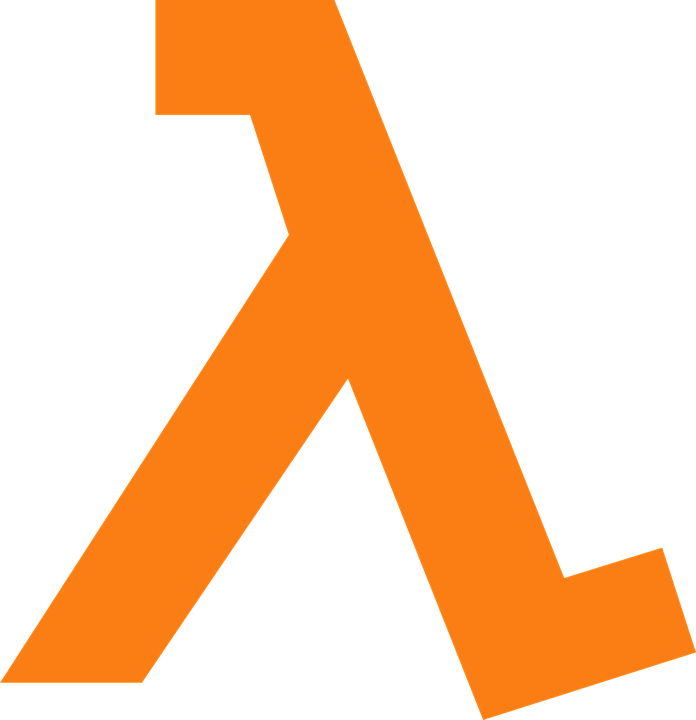 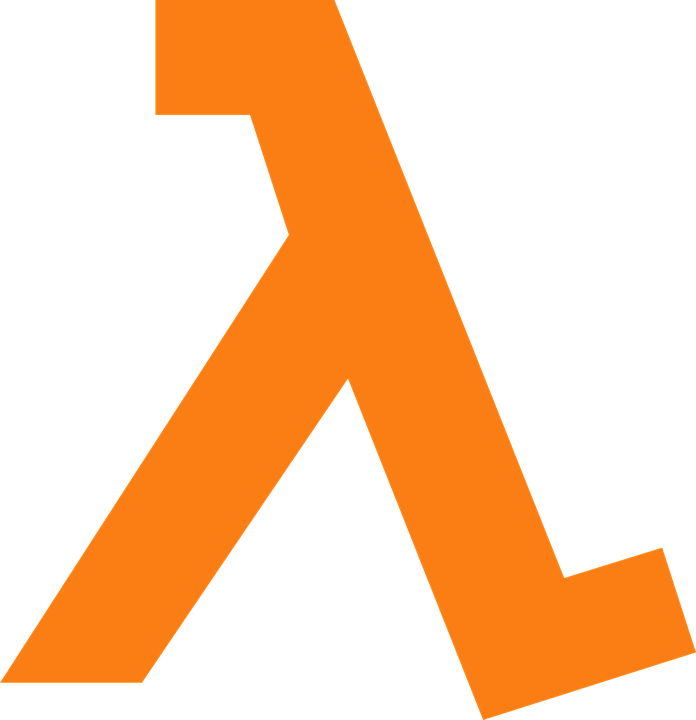 [Speaker Notes: [KA] Explain the value of defining a fallback. This will come up again in the city example.]
“
“
On our side, it is not a production incident because no client started to use this new platform.
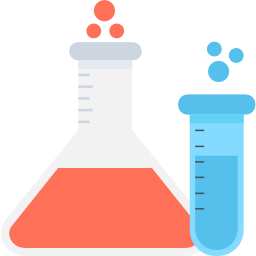 Now we need to test our defenses.
perf
tests
deploy
to test
build
resilience
tests
deploy
to prod
release
to prod
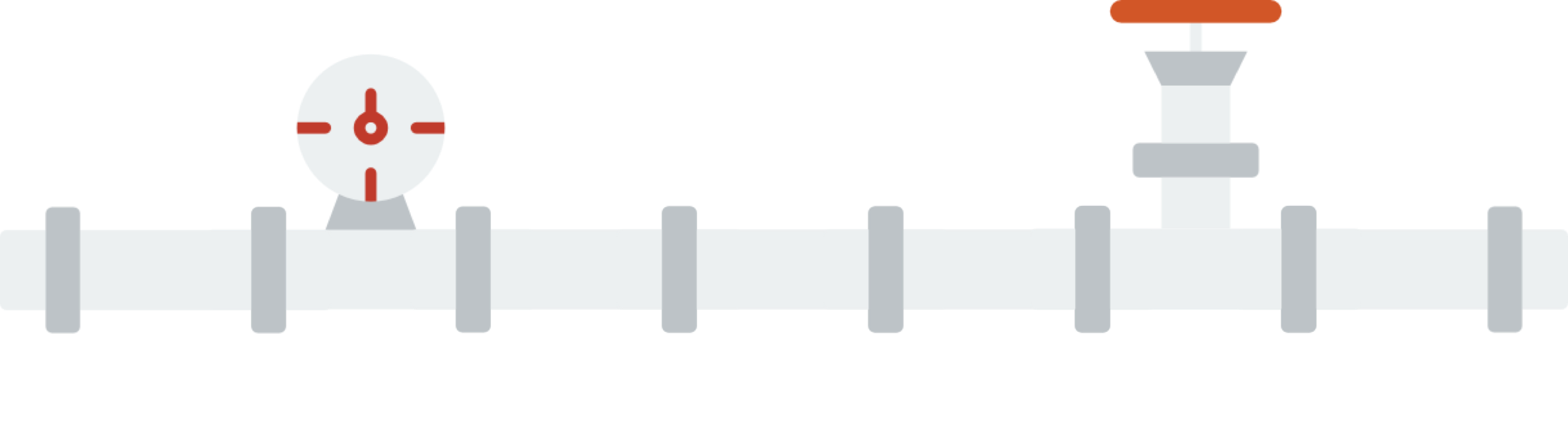 security
scan
4. Experiments in Test
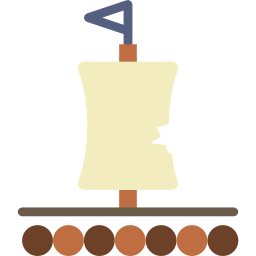 Retreat
& validate
Attack
& validate
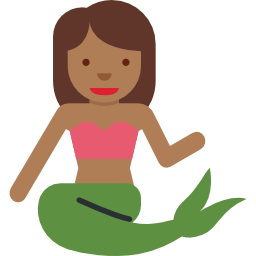 Generate
load
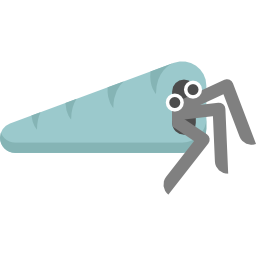 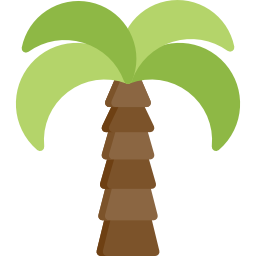 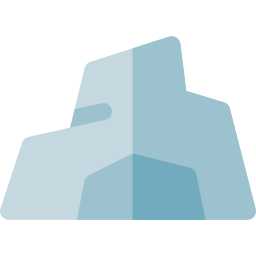 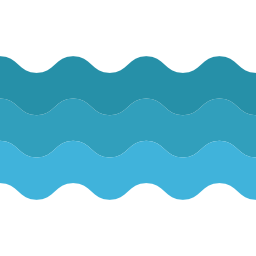 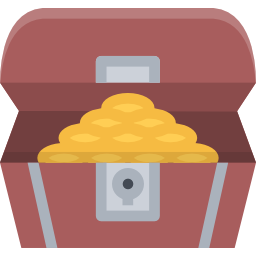 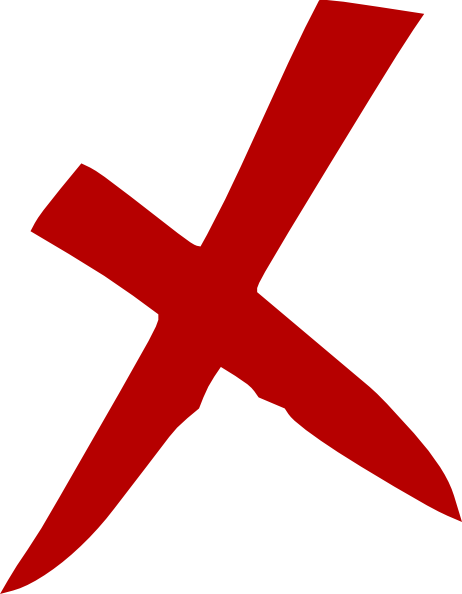 Establish
baseline
Record
test results
Anatomy of a resilience test
[Speaker Notes: [DONE] [KA]
- Change "attack and test" to "attack and validate", and "retreat and test" to "retreat and validate".
- Change "log test results" to something that doesn't use "log"—that sounds like log file.]
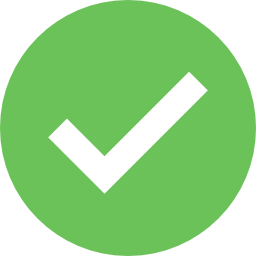 4. Experiments in Test
← Recovery
Baseline →
← Fallback
$ python test3.py
Baseline city count is 8.
Response during attack returned a city count of 1.
Response after attack returned a city count of 8.
********* Test success. *********
Pipeline tests are great.
But we do the real thing in prod.
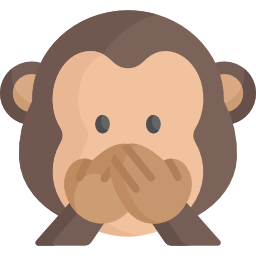 5. Production-Based Experiments
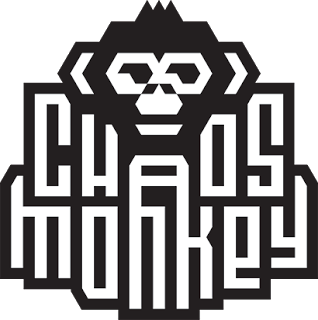 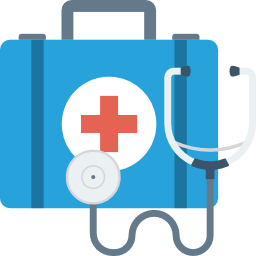 Randomized Attacks
Health Checks
5. Production-Based ExperimentsRandomized Attacks
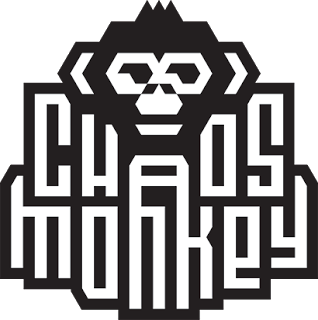 Netflix Simian Army
Self-service whitelist (autonomous teams)
5. Production-Based ExperimentsHealth Checks
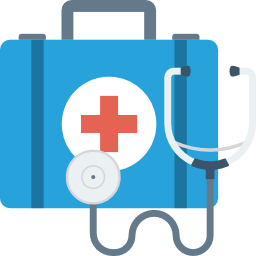 Pre-, during and post-attack
Pluggable checks
[Speaker Notes: [DONE] [KA] Explain how the health checks work. The API/plug-in thing and how we tell whether a service is actually healthy.]
Recap
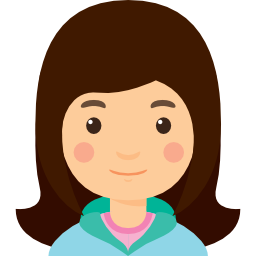 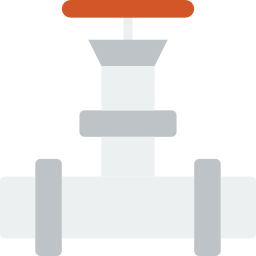 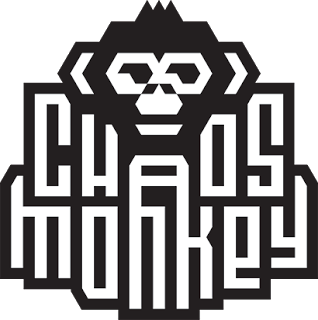 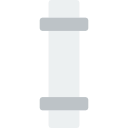 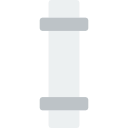 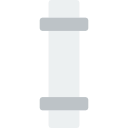 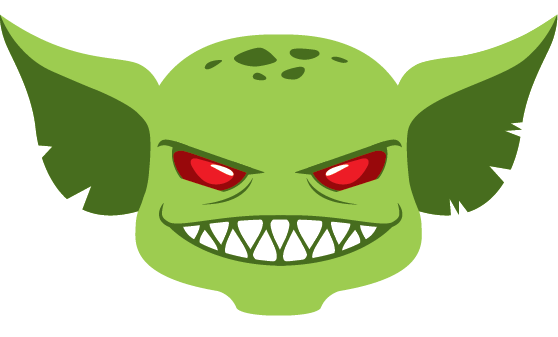 Service
Service
Service
Development
Test
Production
Results to Date
Photo: Mycatkins
[Speaker Notes: https://www.flickr.com/photos/bigmikeyeah/5751406027]
We've had a good start over the past year.
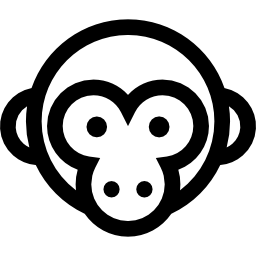 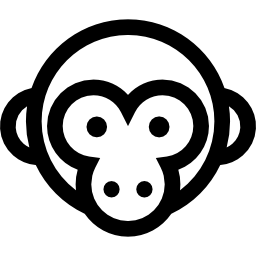 Results to Date
Chaos Monkey running daily
in production since May 15
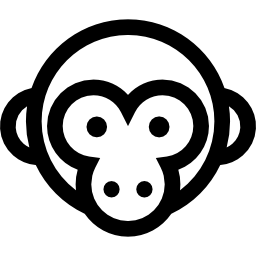 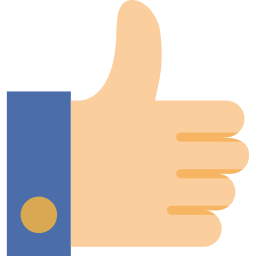 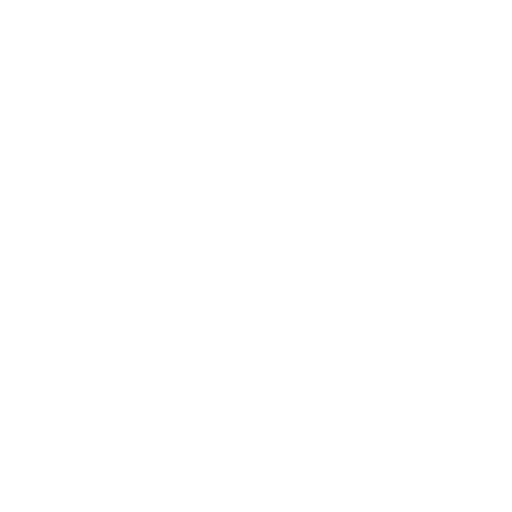 Added resilience tests to four Tier 1 service pipelines
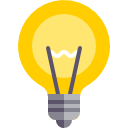 Increased organizational awareness
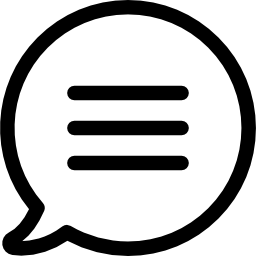 Established resilience community of practice
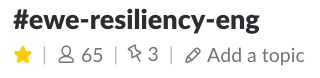 Results to Date
Dev team engagement has been a struggle:

Limited team capacity
Product > resilience
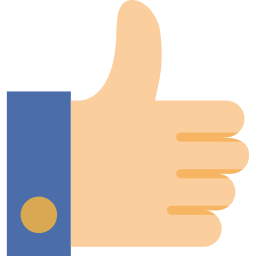 [Speaker Notes: https://www.flaticon.com/free-icon/monkey_194301#term=monkey&page=1&position=35
https://www.flaticon.com/free-icon/chat_126500#term=community&page=1&position=6]
Pivot for 2018: Automation
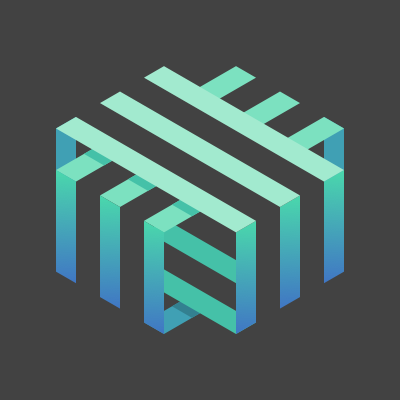 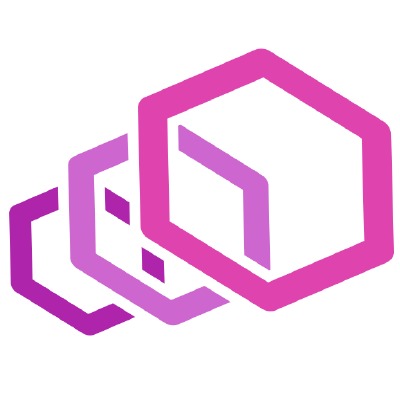 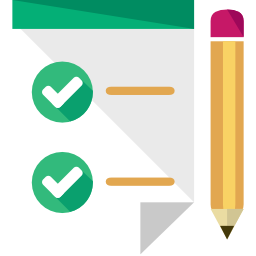 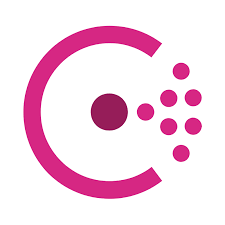 Proxy-based resilience
Test by discovery
Visibility
Reduce the cost of resilience engineering through automation
Resilience has a cost!
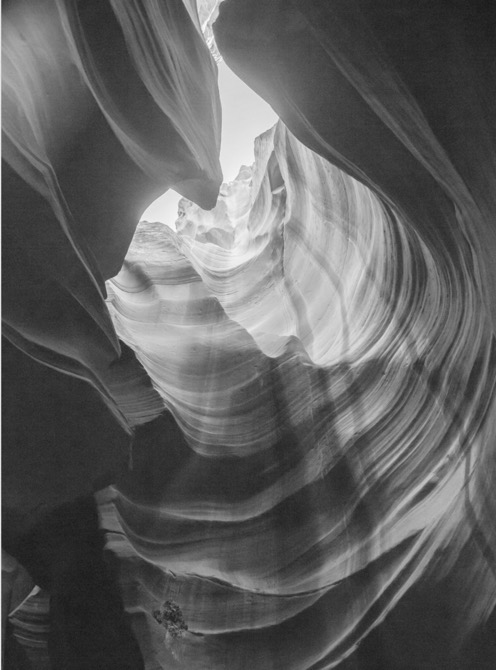 Teams have multiple competing prioritizes
Reduce friction
What did we learn?
Prepare for early effort
There are major misconceptions
Start with low-hanging fruit
Represent metrics
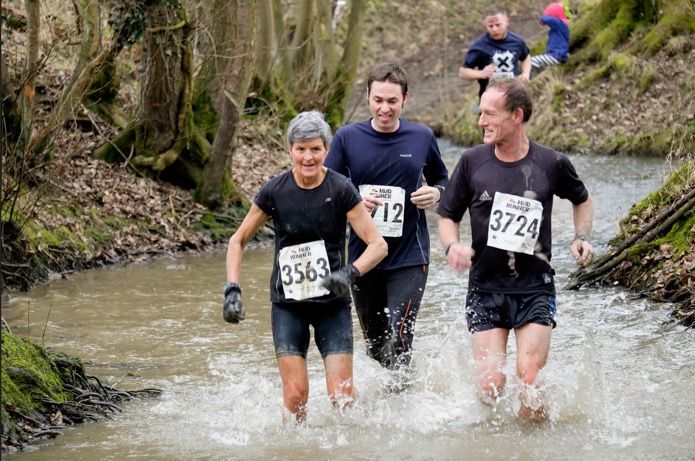 Add complexity incrementally
Make adoption easy
What did work well?
Drive for experiments in production
Try multiple technical approaches
[Speaker Notes: https://www.flickr.com/photos/kennysarmy/16366891047/]
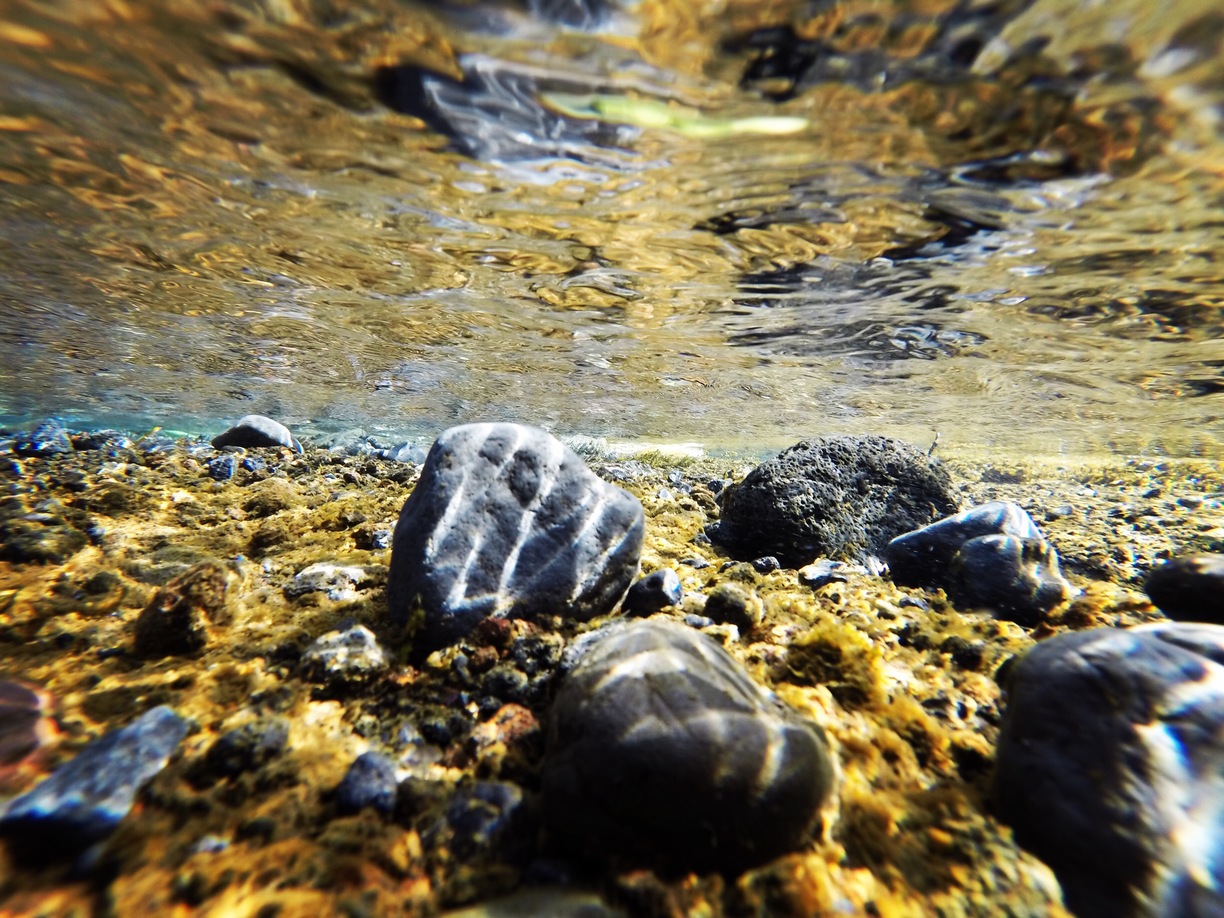 Questions & Answers